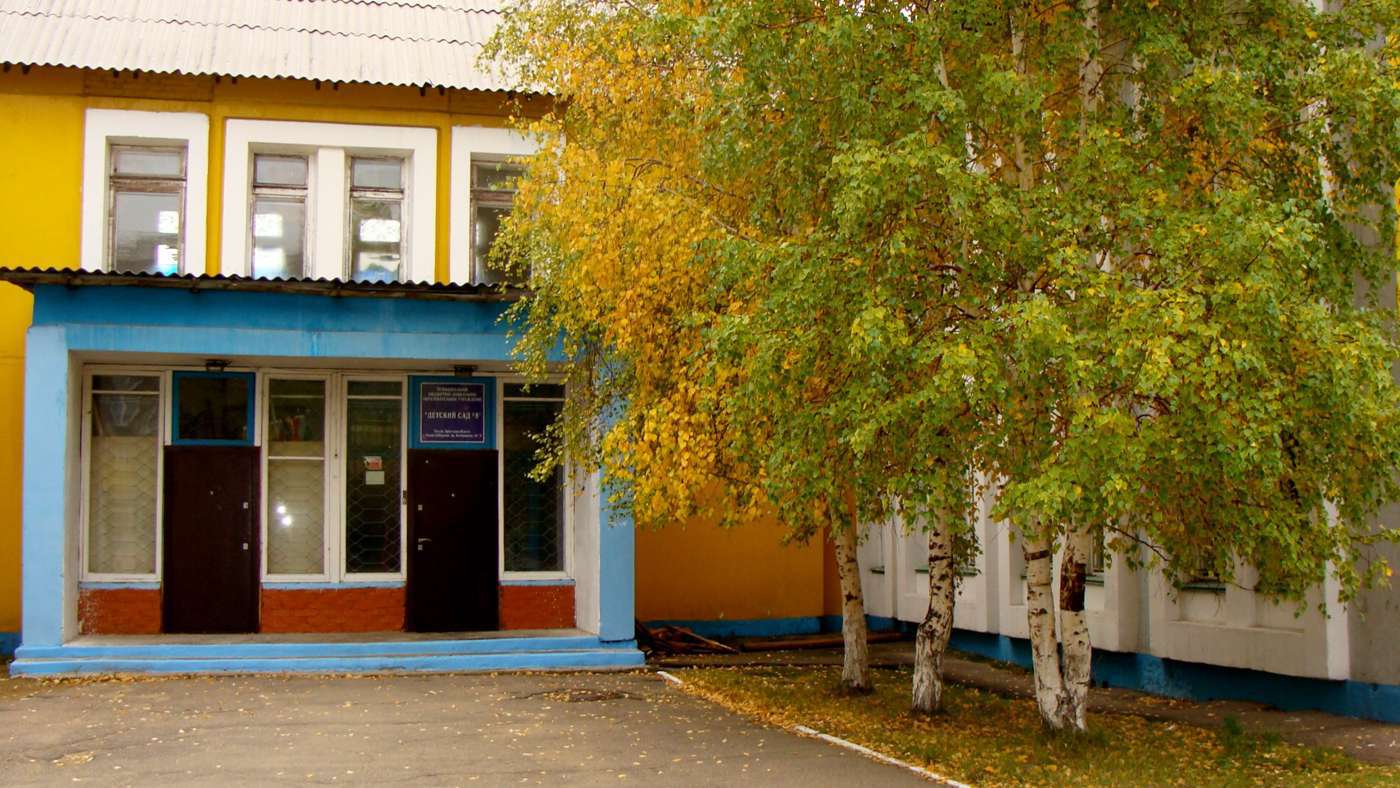 Муниципальное бюджетное дошкольное образовательное учреждение
 «Детский сад №5»
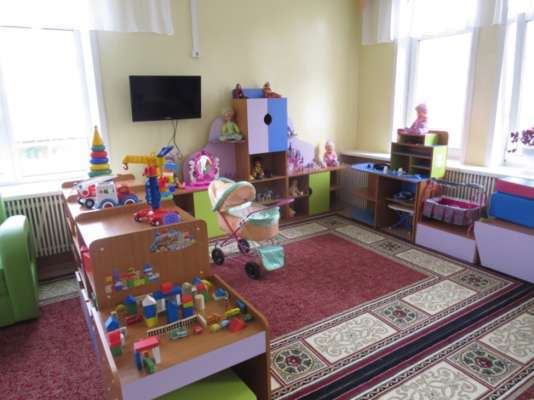 13 групп:
6 групп компенсирующей направленности;
2 группы комбинированной направленности;
5 групп общеразвивающей направленности.
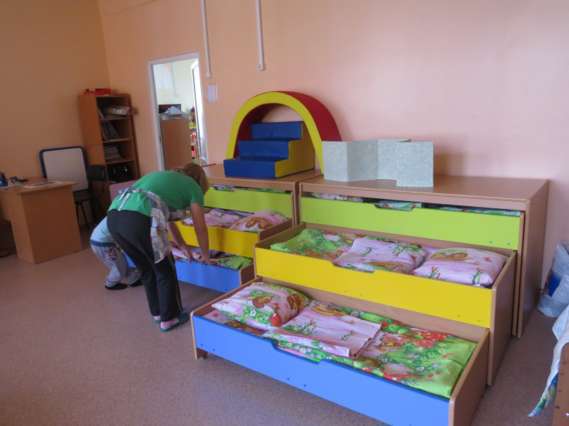 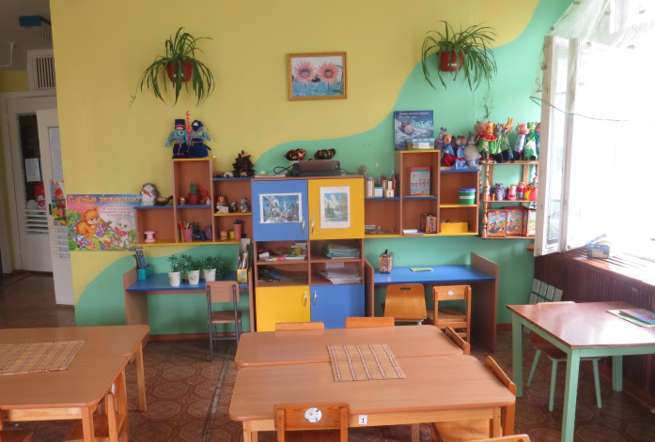 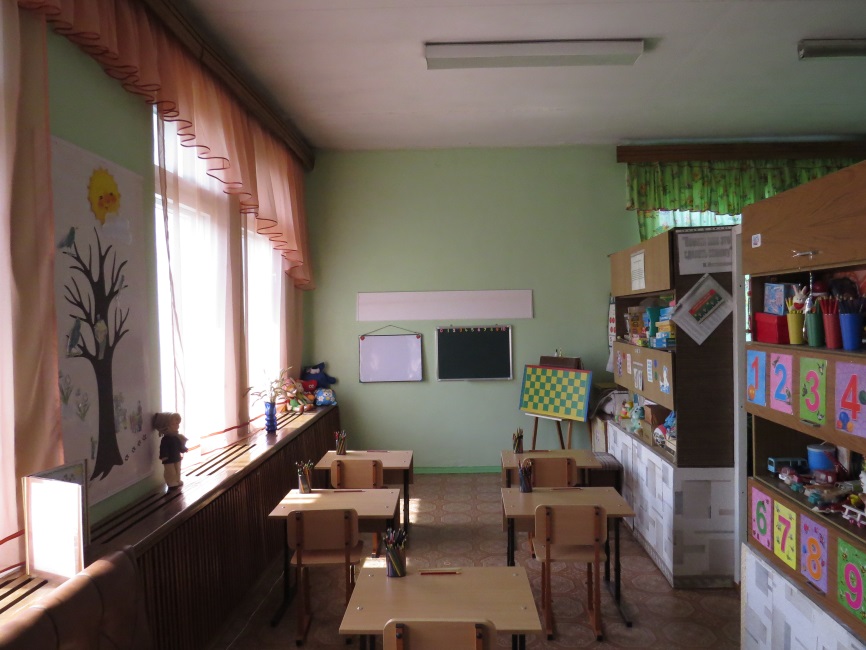 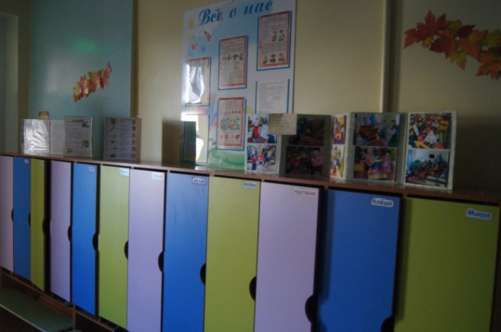 219 детей
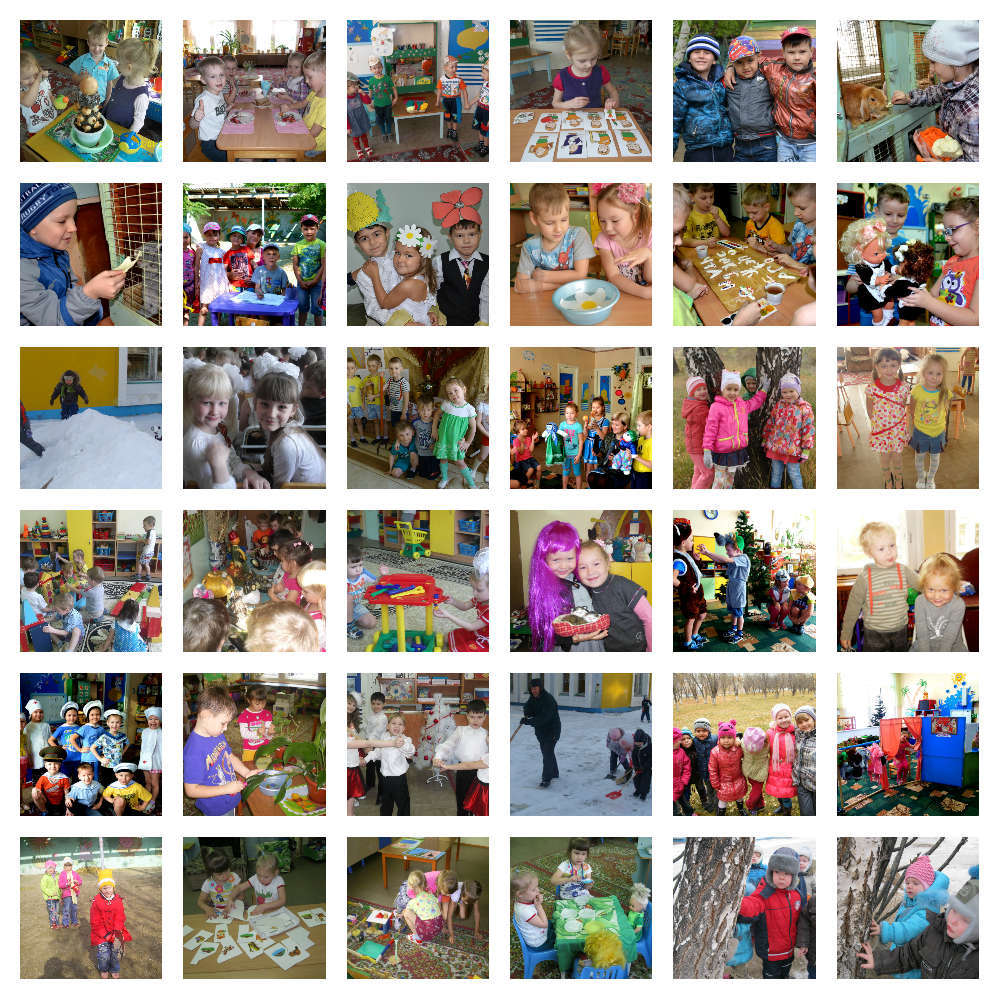 104 ребёнка с ограниченными  возможностями здоровья
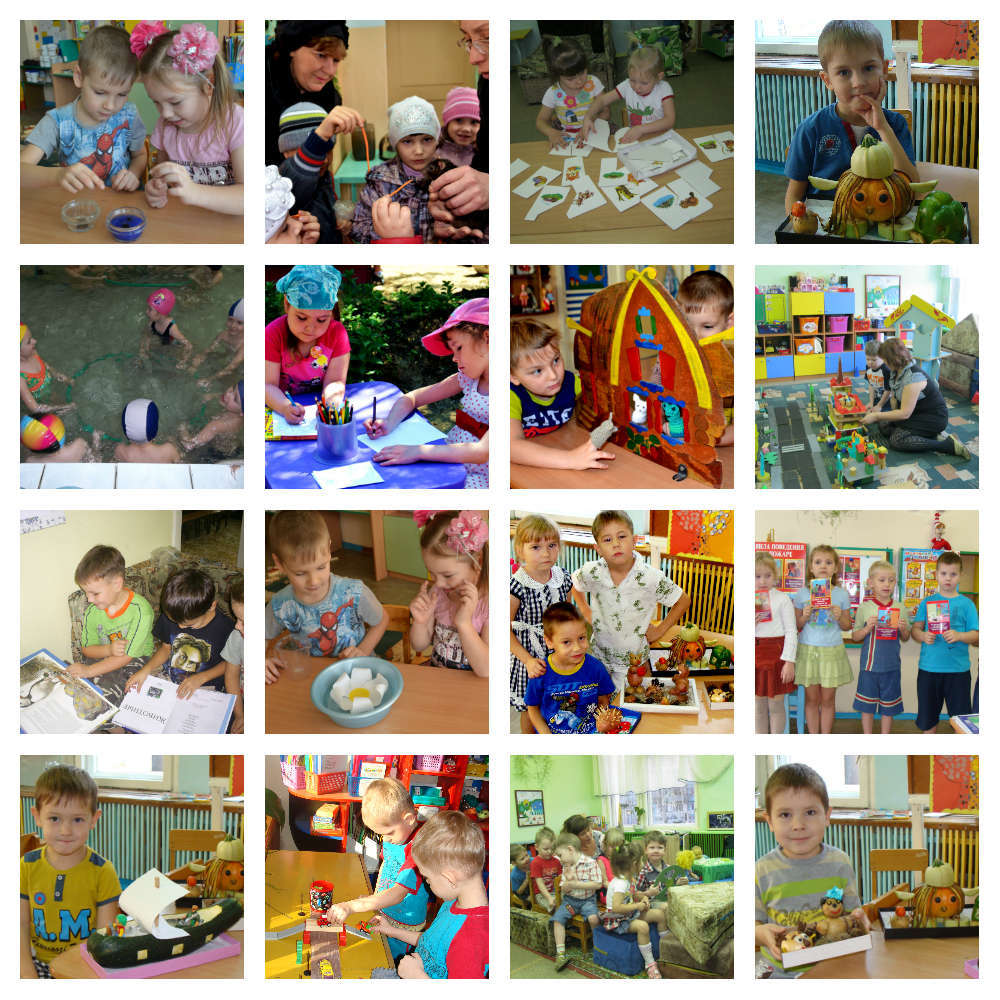 Эффективная коррекционно-развивающая работа с детьми, имеющими ограниченные возможности здоровья
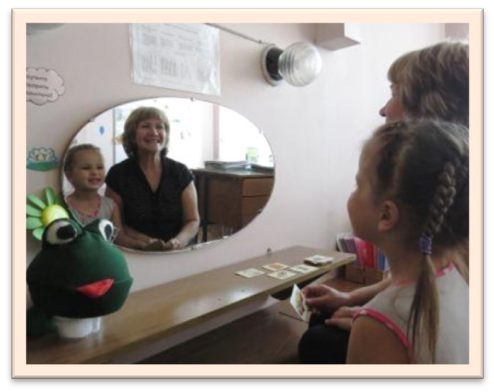 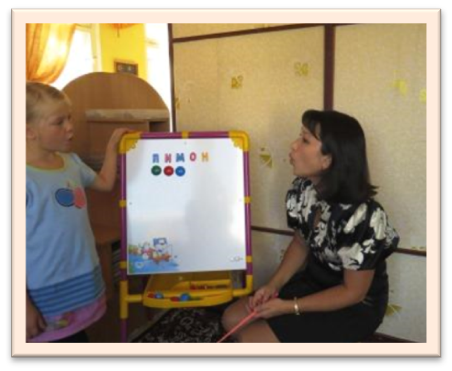 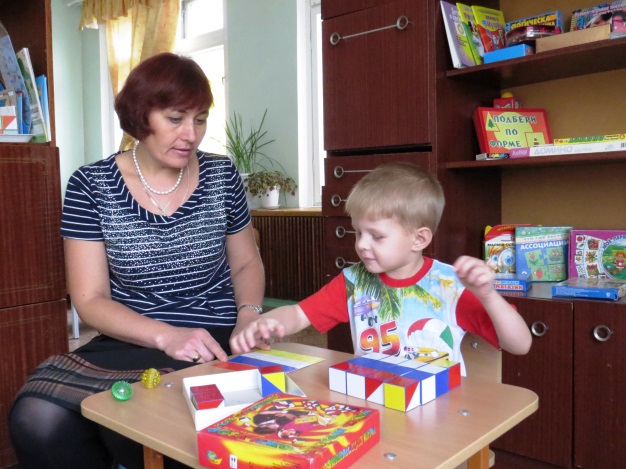 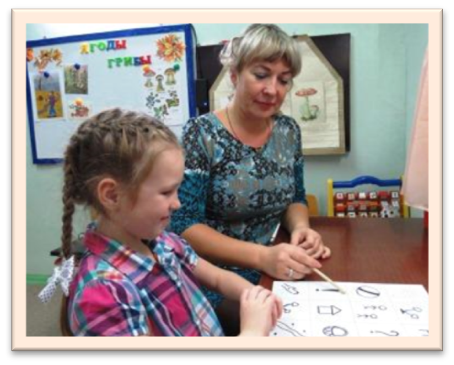 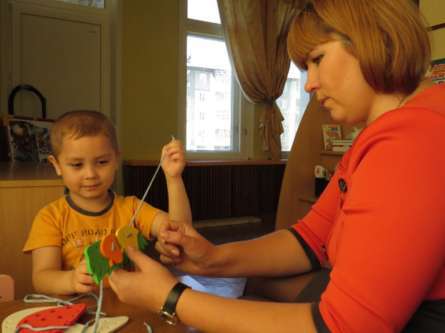 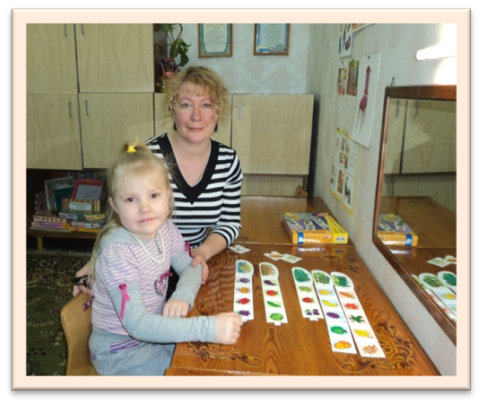 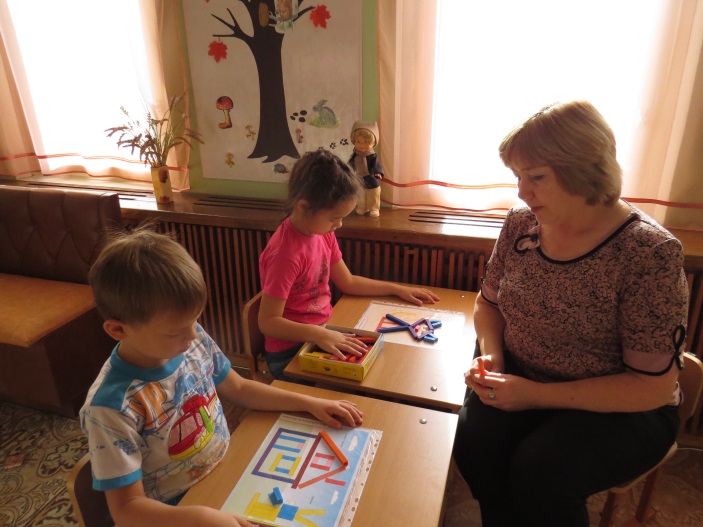 67 сотрудников  учреждения
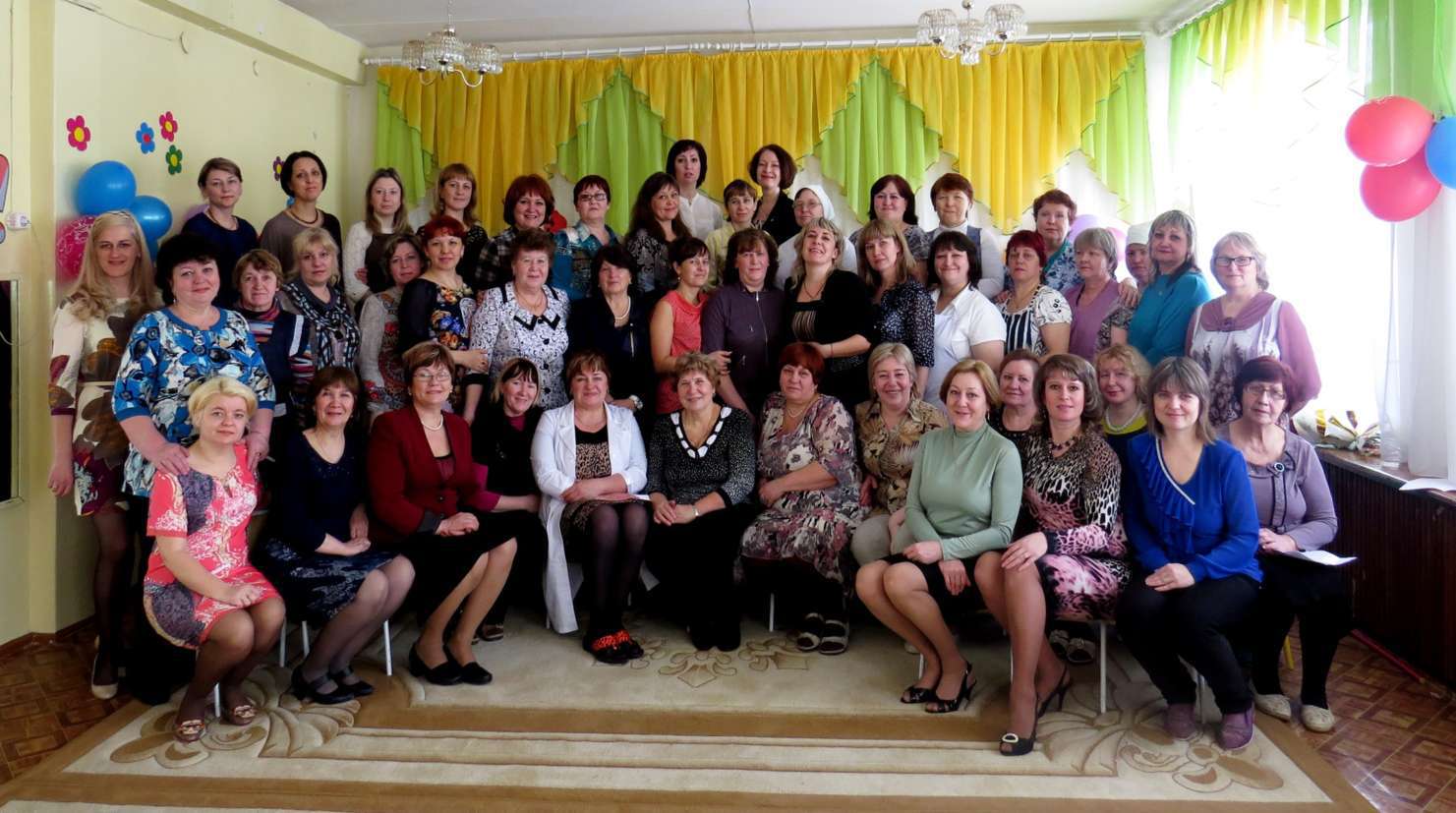 38 педагогических работников
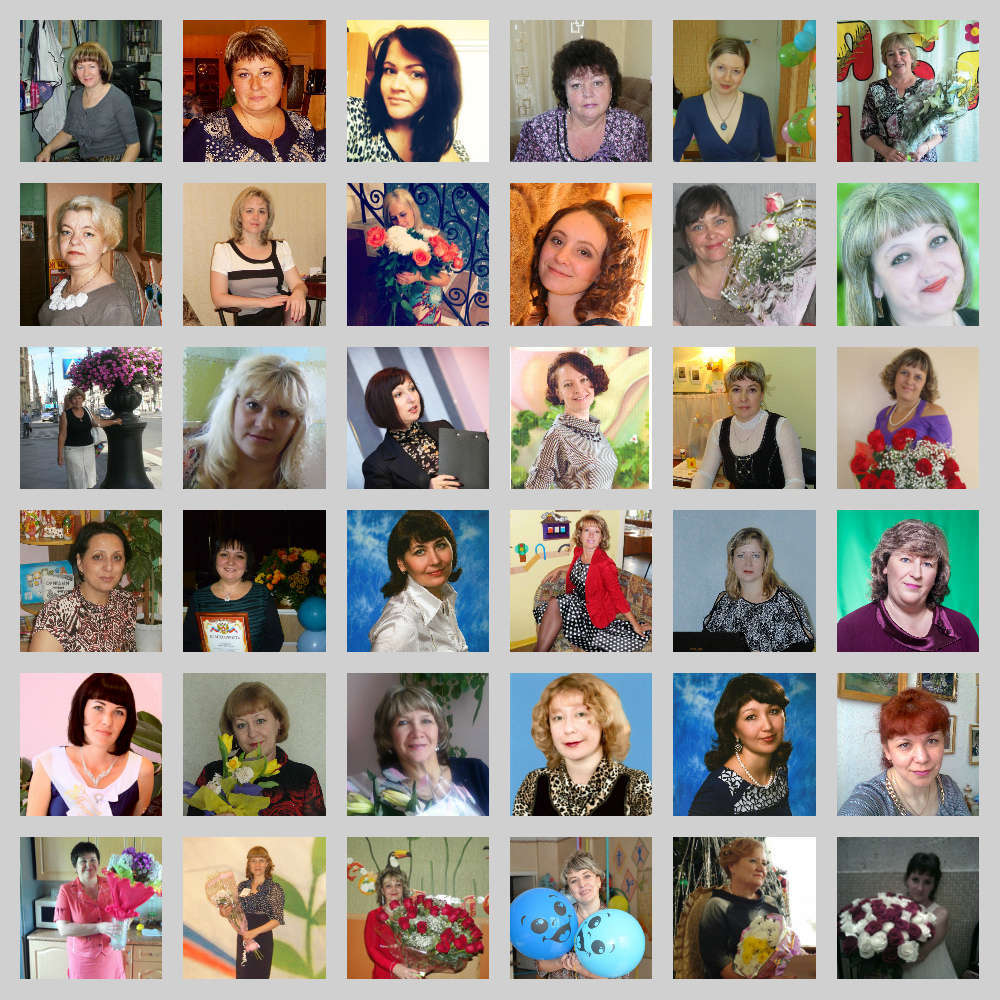 39% педагогов с высшим образованием

100% курсовая подготовка педагогических работников

Высшая квалификационная  категория -  16%  педагогов, 
 I и II квалификационные категории - 60% педагогов

Награды Министерства образования Российской Федерации: 21 % педагогов

Почётные грамоты министерства образования Иркутской области: 16% педагогов

Грамоты отдела образования: 81% педагогов
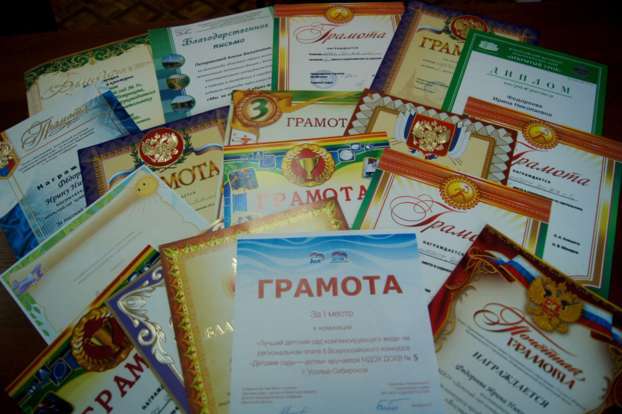 Победители  конкурса на премию губернатора Иркутской области:

«Лучший педагогический работник» – 24 %

«Лучший технический работник» - 17 %
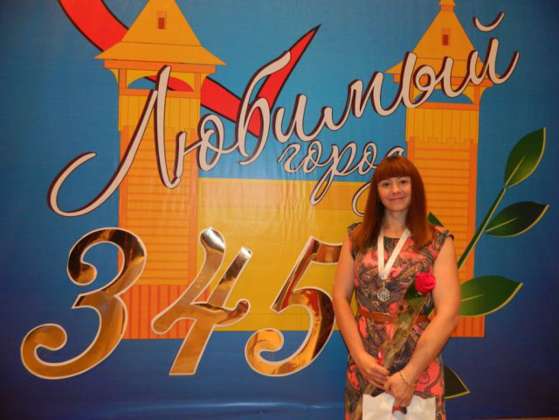 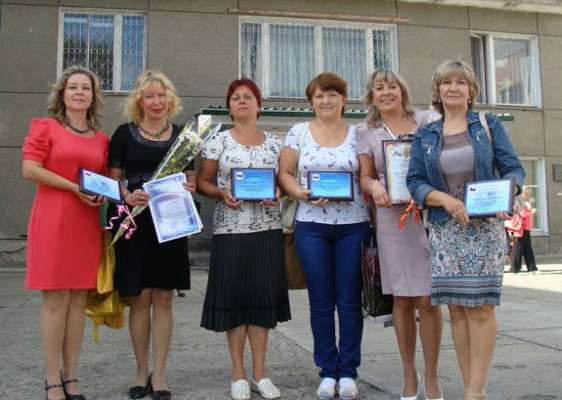 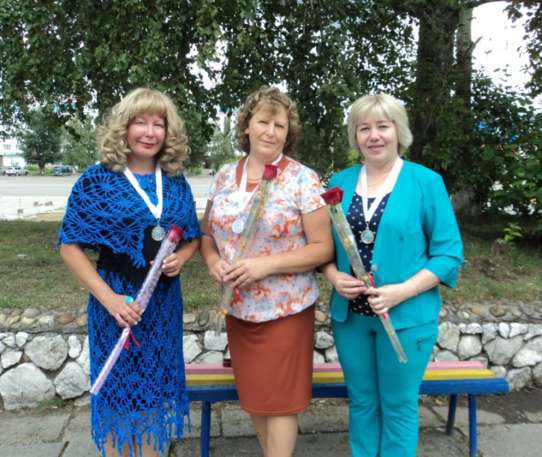 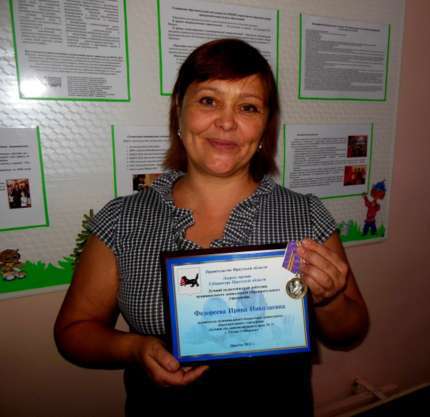 Консультационный пункт для родителей детей, 
не посещающих дошкольное учреждение
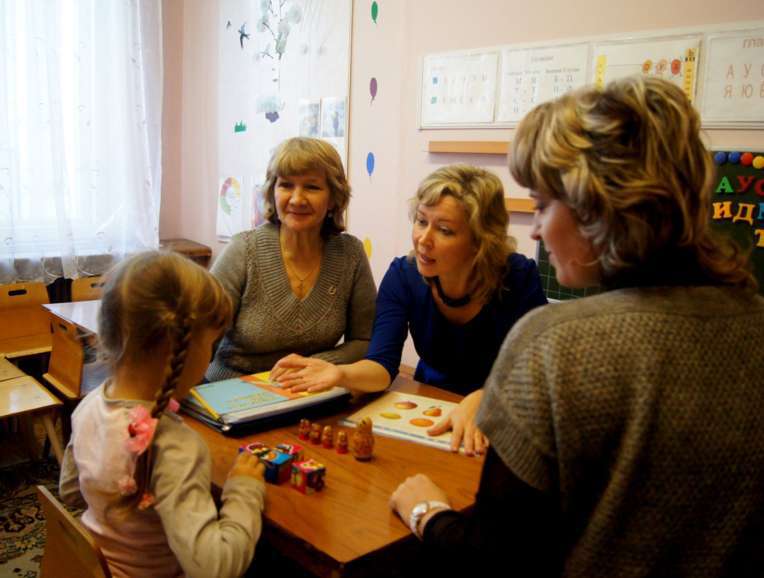 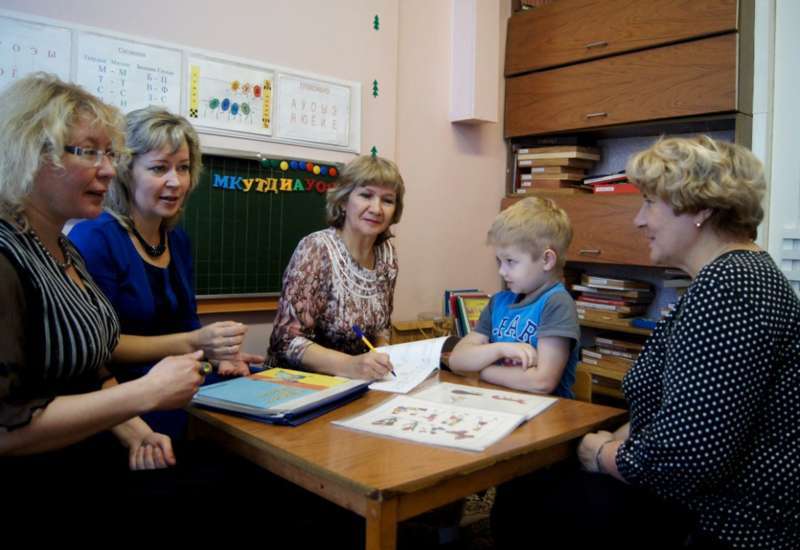 Сайт учреждения, сайты педагогических работников
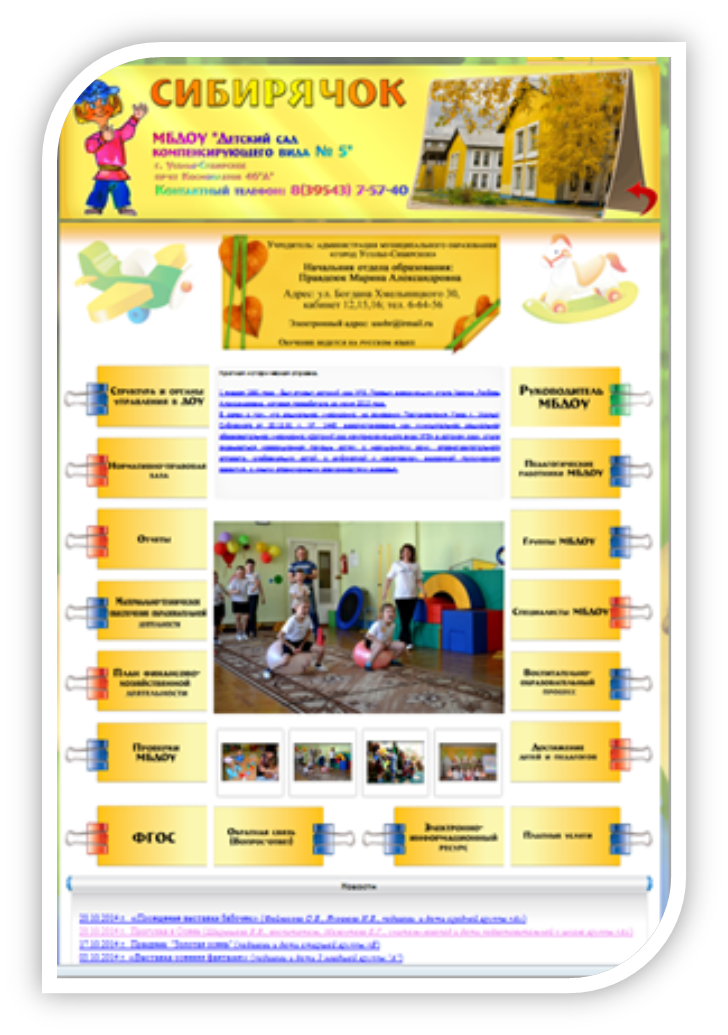 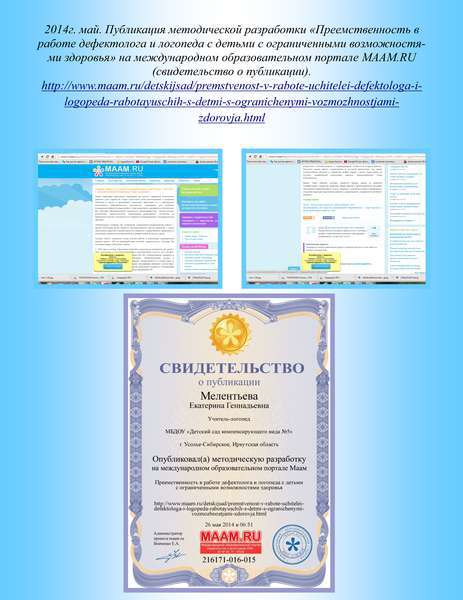 Участие педагогов в конференциях и конкурсах международного, всероссийского, регионального и муниципального уровней
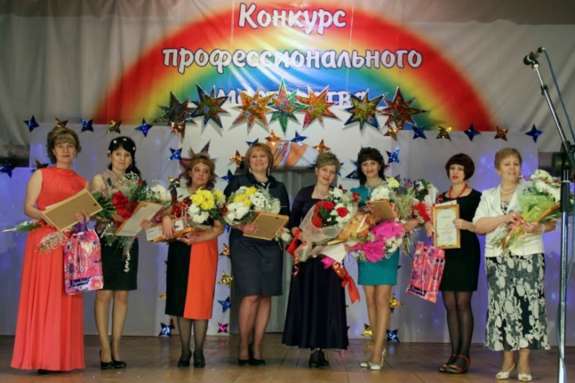 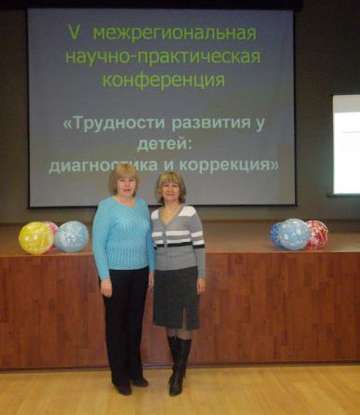 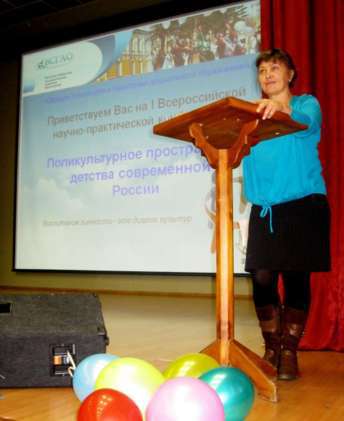 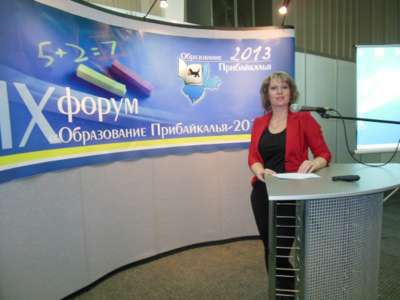 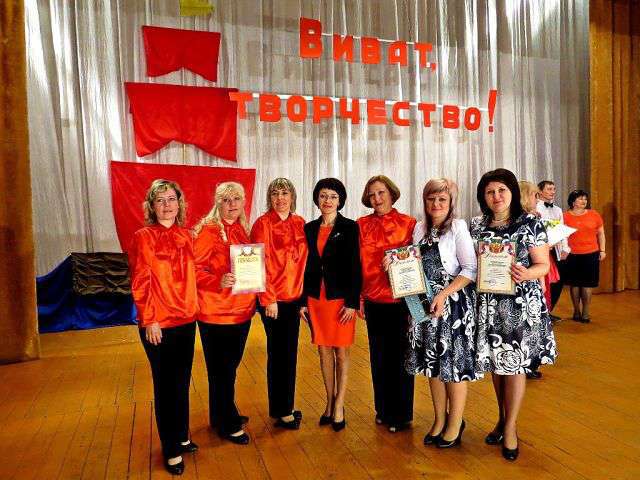 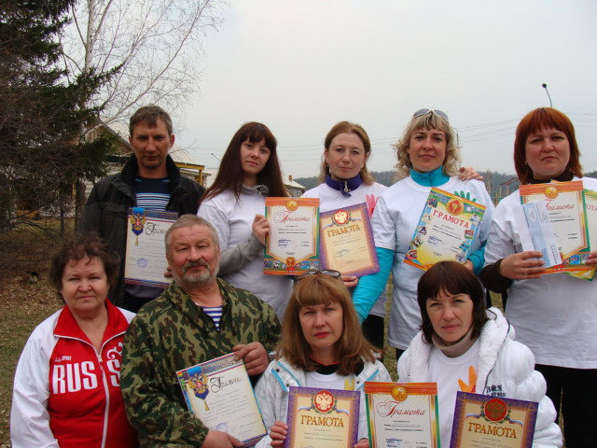 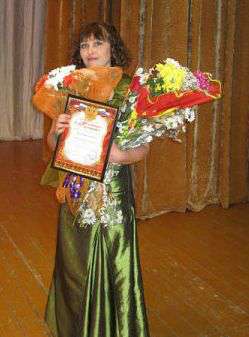 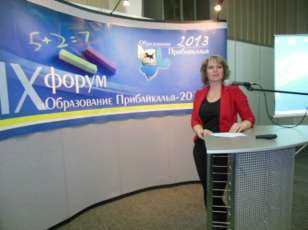 «Родительский Университет»
- региональный проект Восточно-Сибирской государственной академии образования
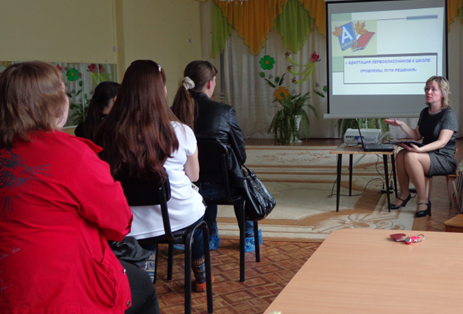 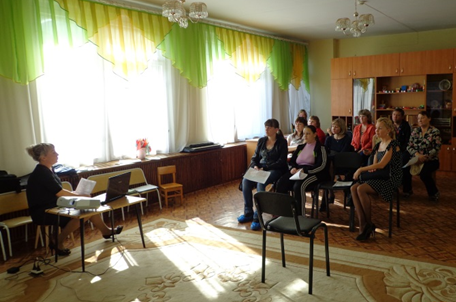 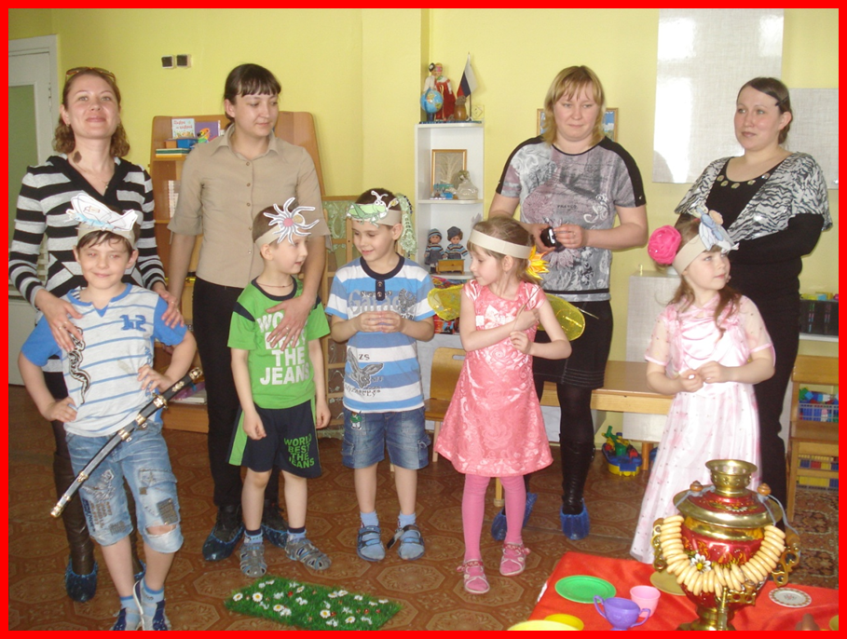 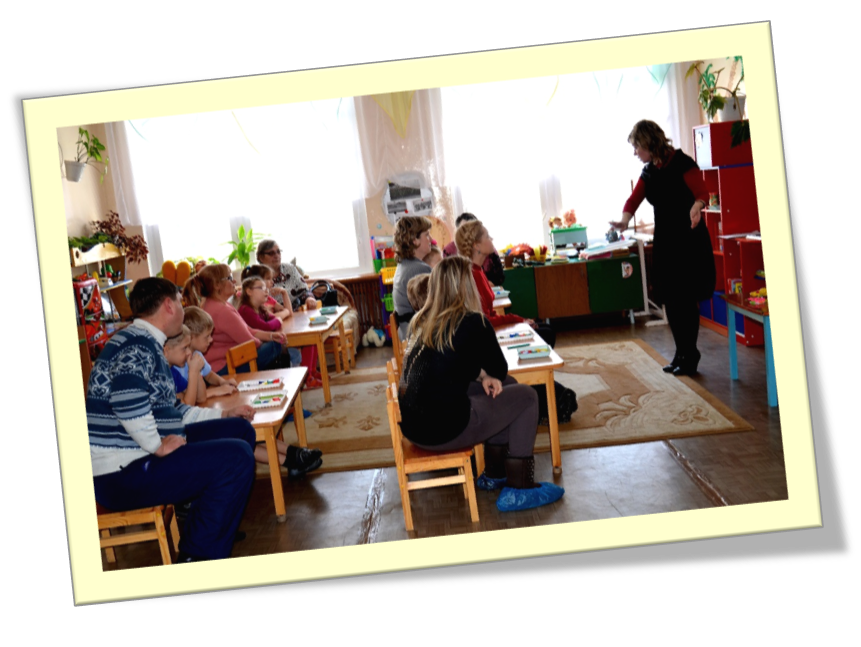 Социальное партнёрство с участниками образовательных отношений
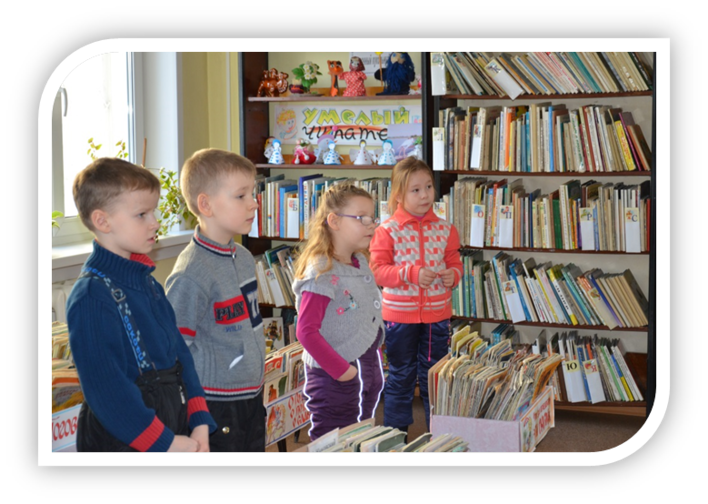 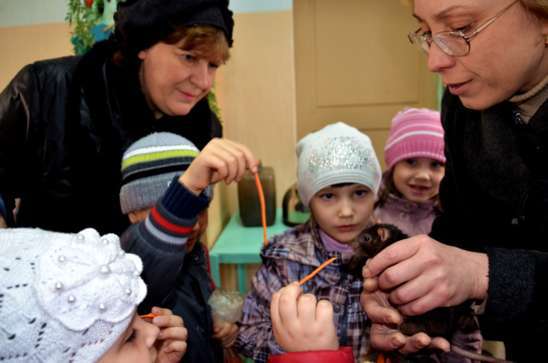 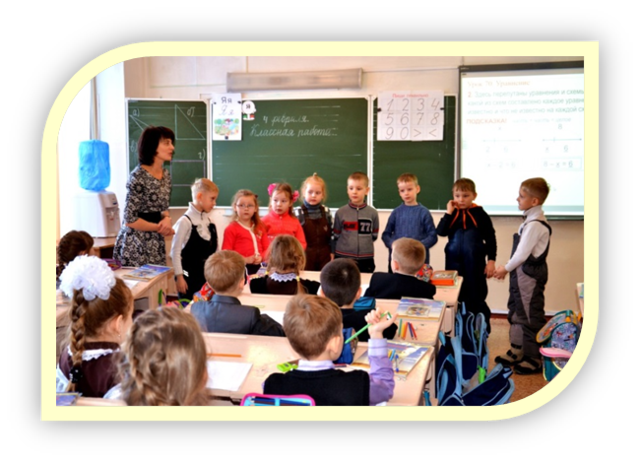 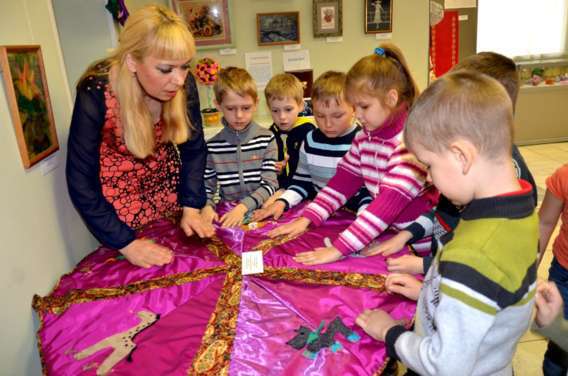 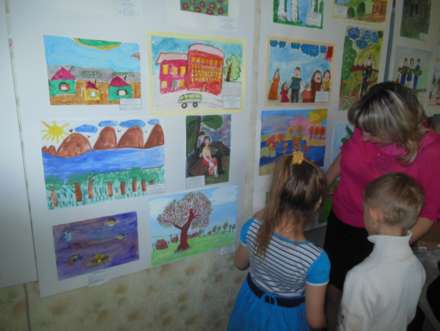 Победы детей в конкурсах международного, всероссийского, регионального, муниципального уровней
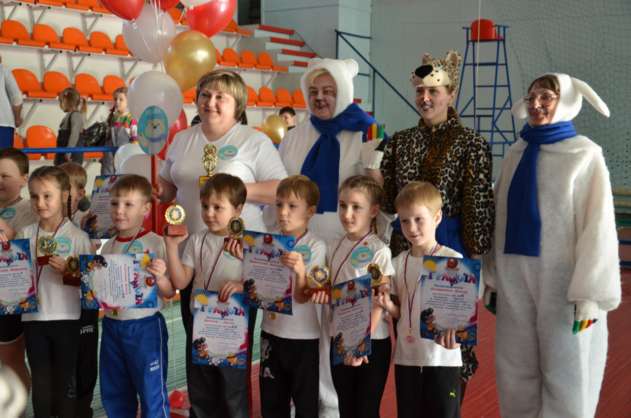 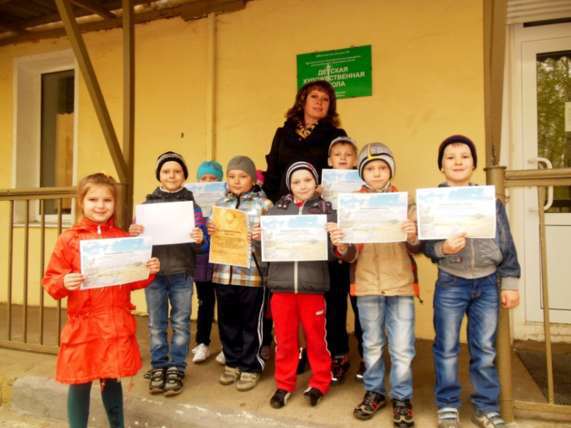 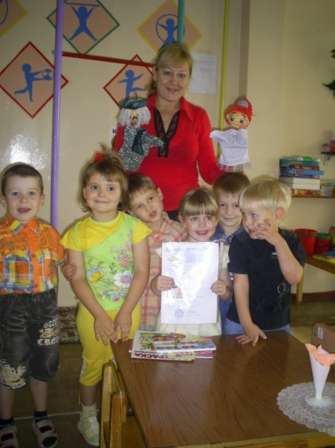 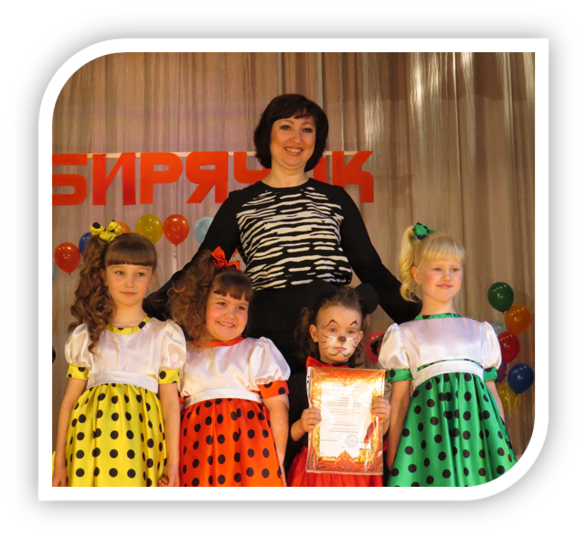 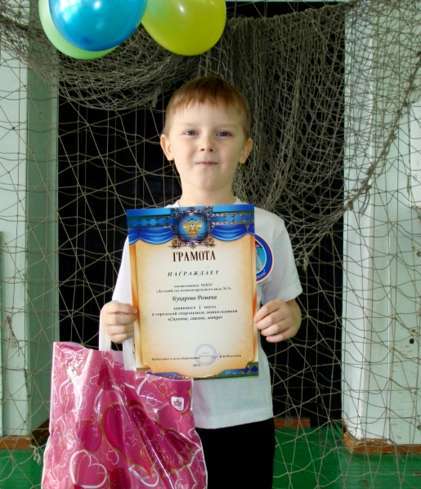 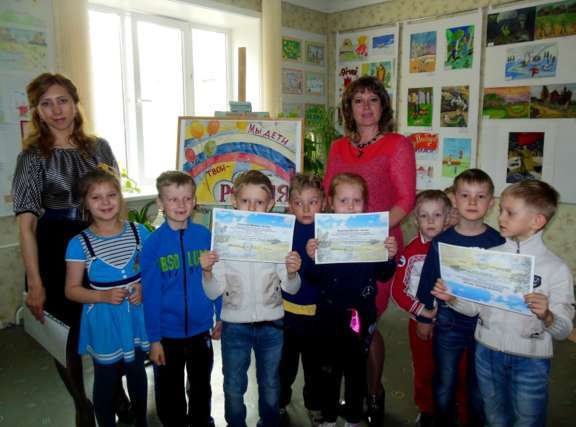 Высокий уровень готовности к школьному обучению - 70% детей
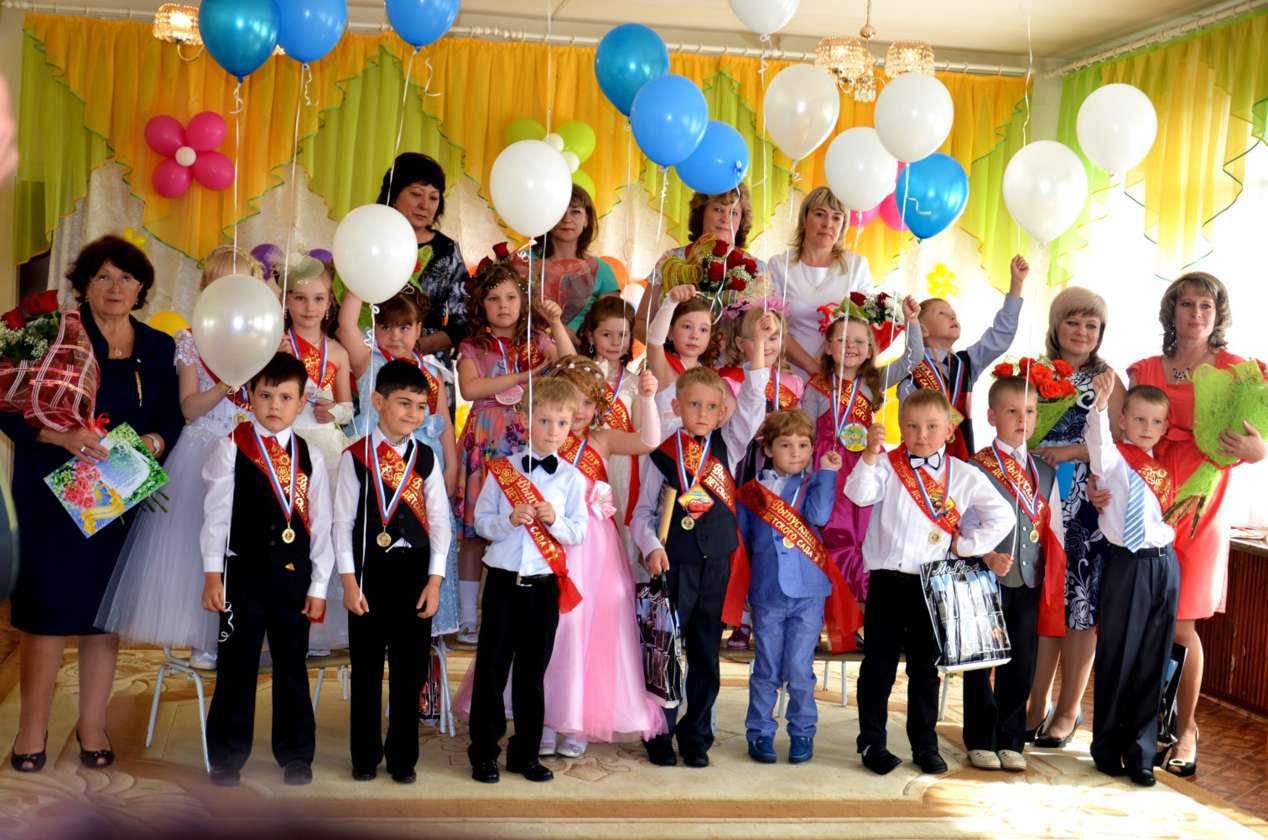 Уровень заболеваемости детей, не превышающий городской показатель 
Количество детей, улучшивших группу здоровья – 26%
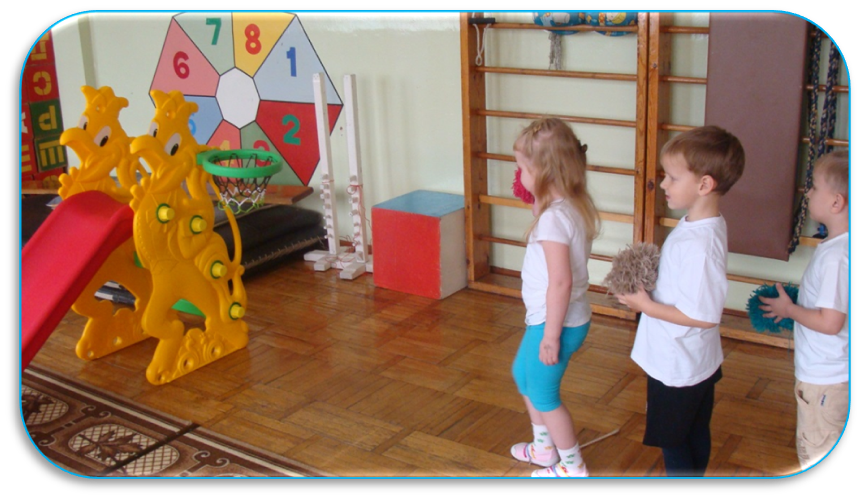 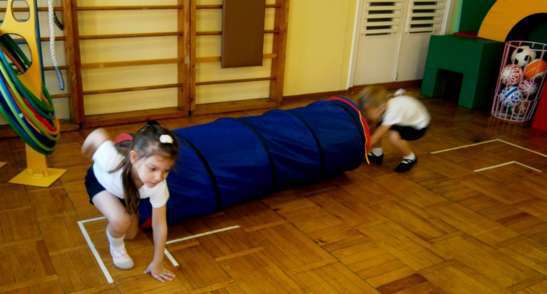 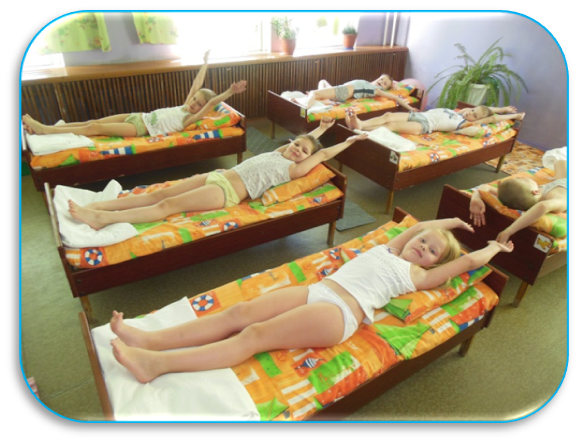 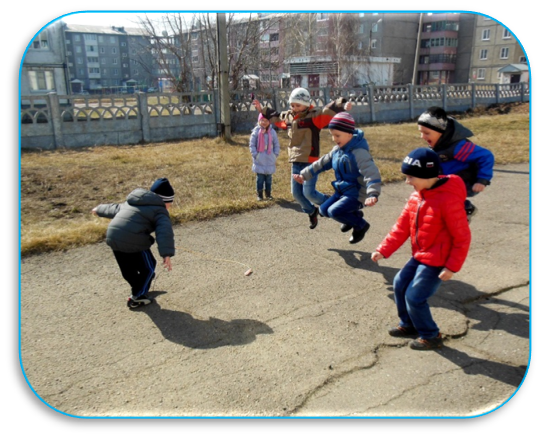 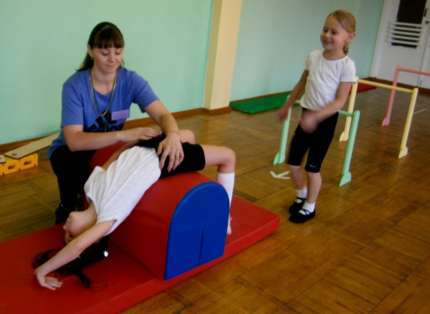 Удовлетворённость родителей качеством 
образовательных услуг – 94%
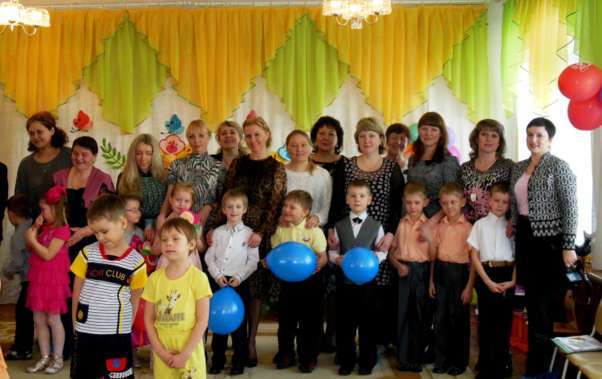 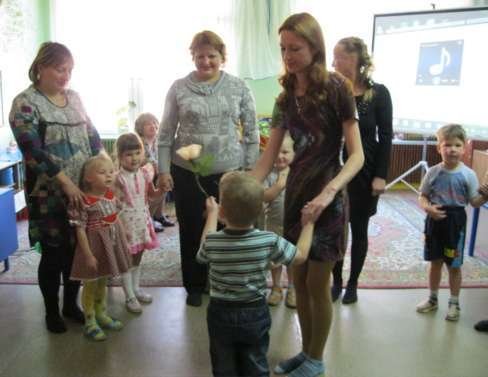 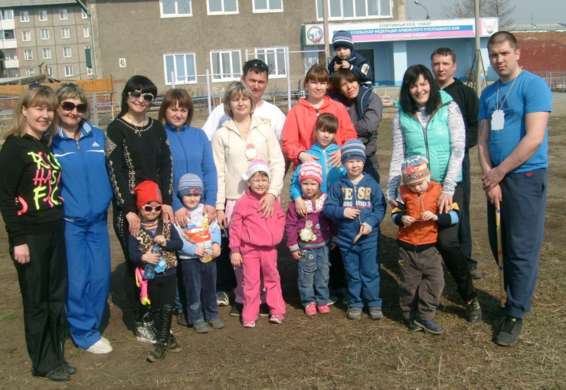 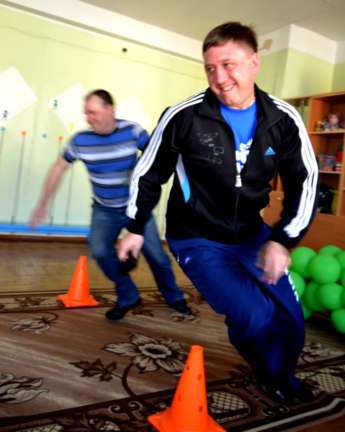 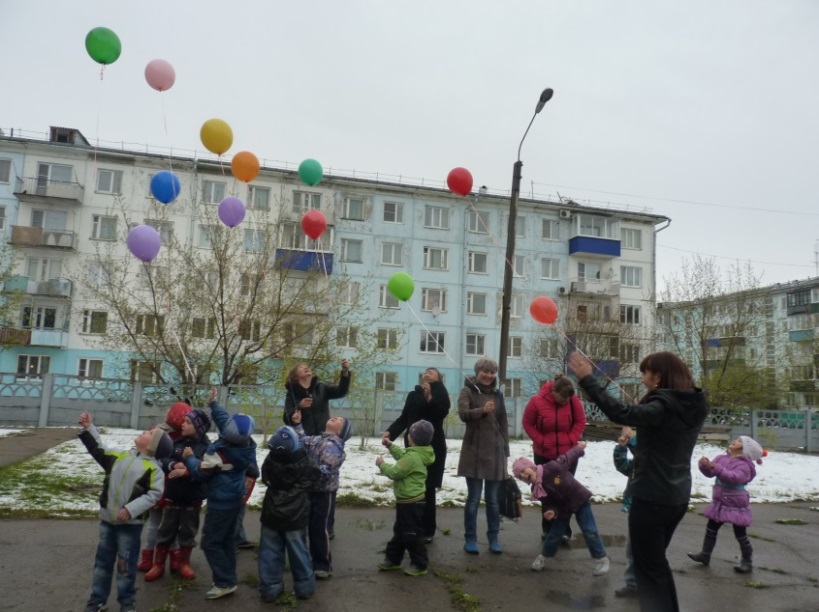 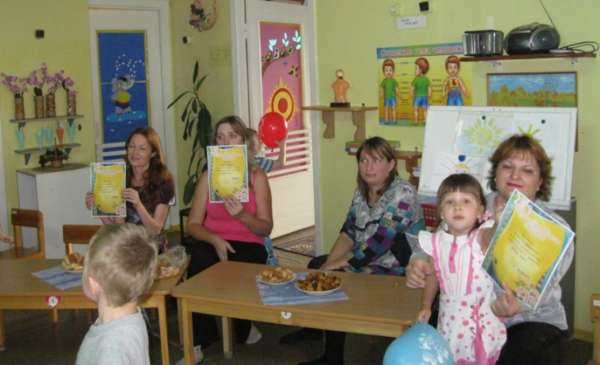 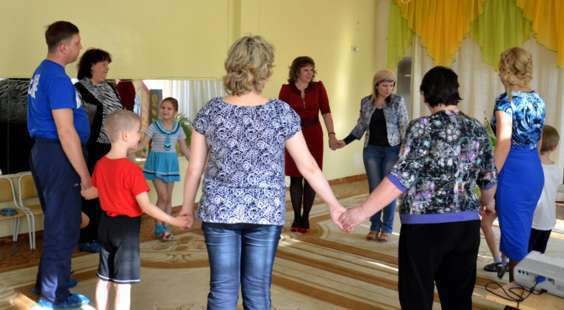 Цели:

 реализация образовательной программы дошкольного образования, присмотр и уход за детьми; 
 
 квалифицированная коррекция недостатков физического и (или) психического развития детей;
 
- предоставление родителям (законным представителям) психолого-педагогической, диагностической, методической и консультативной помощи.
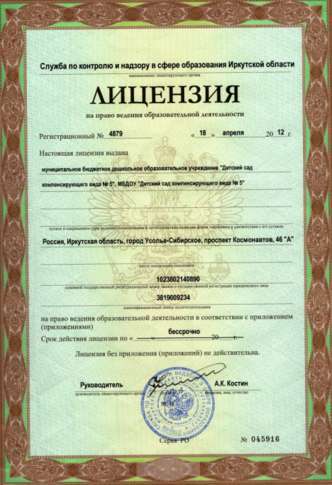 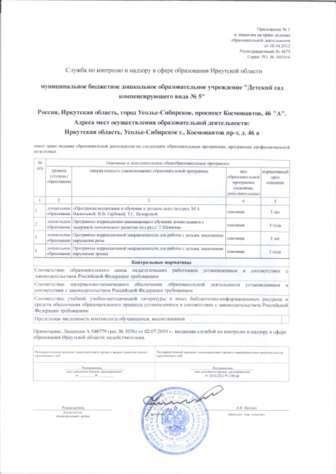 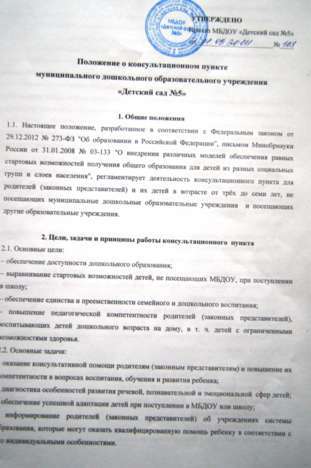 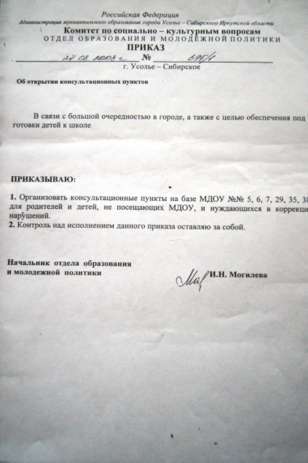 Задачи:

 охрана жизни и укрепление физического и психического здоровья воспитанников;

 обеспечение познавательно-речевого, социально-личностного, художественно-эстетического и физического развития воспитанников;

 воспитание с учетом возрастных категорий воспитанников гражданственности, уважения к правам и свободам человека, любви к окружающей природе, Родине, семье;

 осуществление необходимой коррекции недостатков в физическом и (или) психическом развитии воспитанников;

 взаимодействие с семьями воспитанников для обеспечения полноценного развития воспитанников;

- предоставление родителям (законным представителям) психолого-педагогической, диагностической, методической и консультативной помощи.
Основные виды деятельности :

 реализация образовательной программы дошкольного образования;
 присмотр и уход за детьми;
 квалифицированная коррекция недостатков физического и (или) психического развития детей.
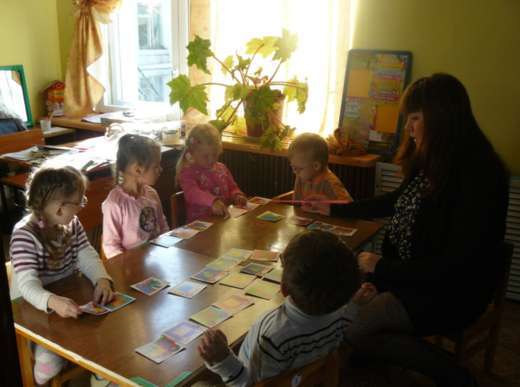 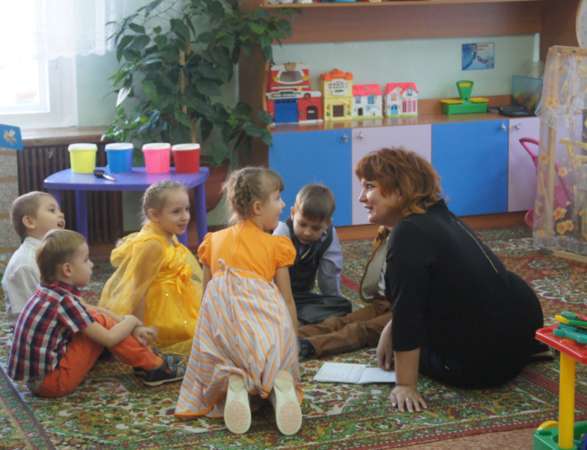 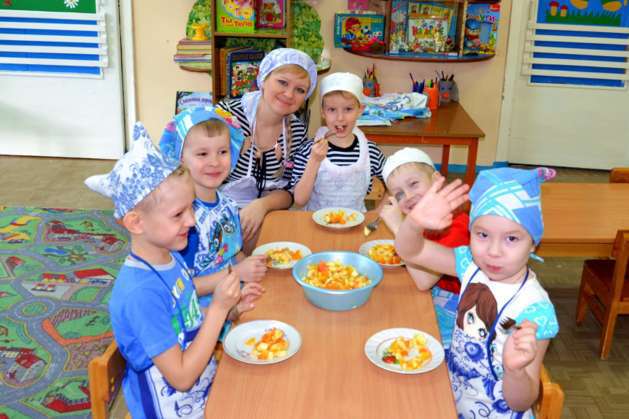 Комфортная среда для детей и сотрудников
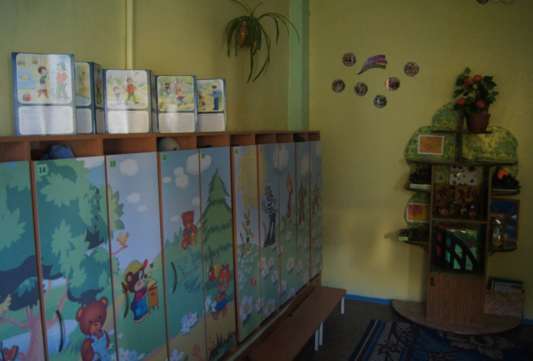 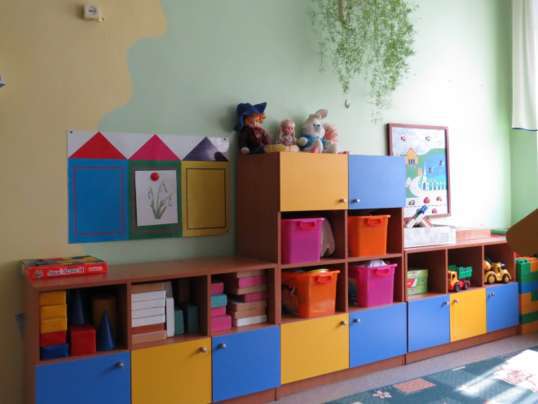 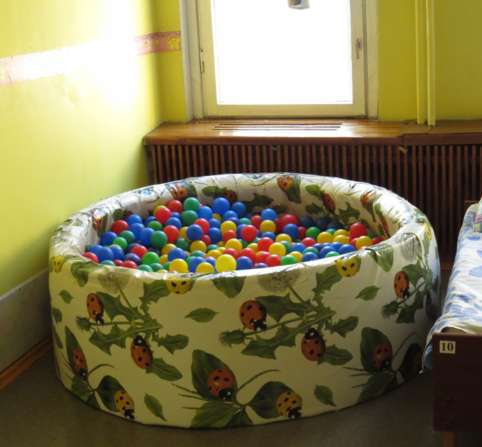 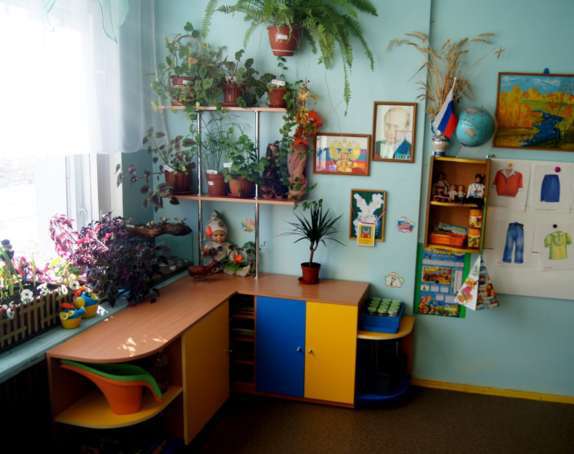 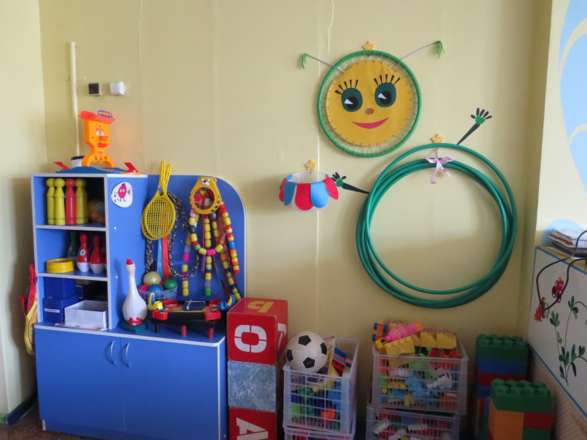 Высокий уровень безопасности
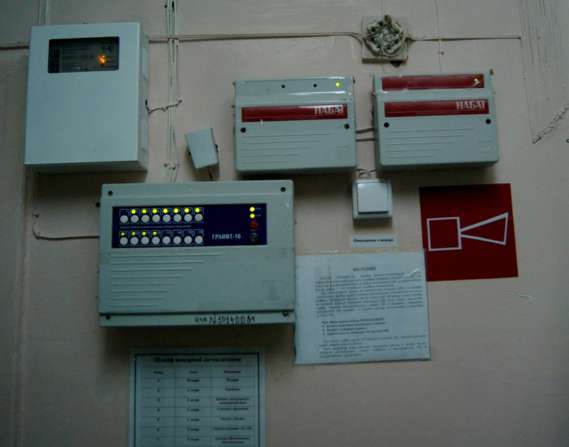 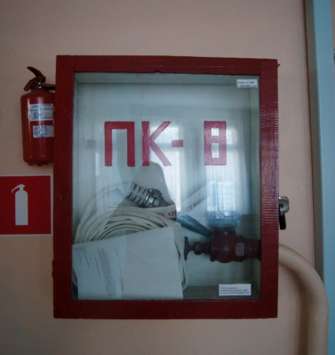 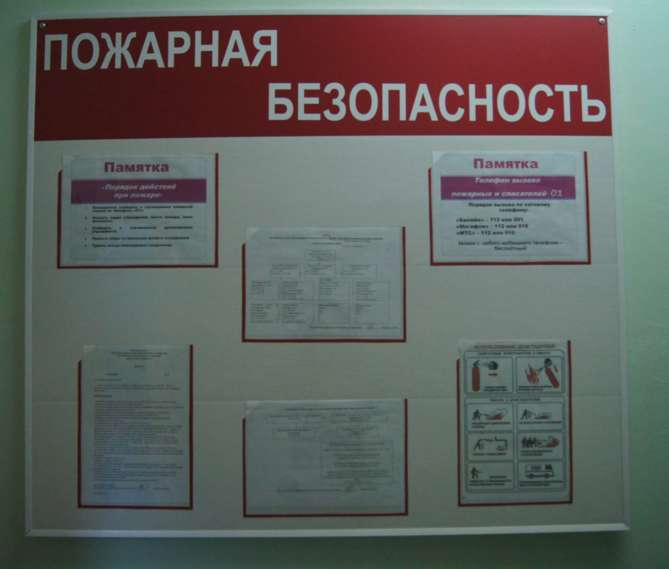 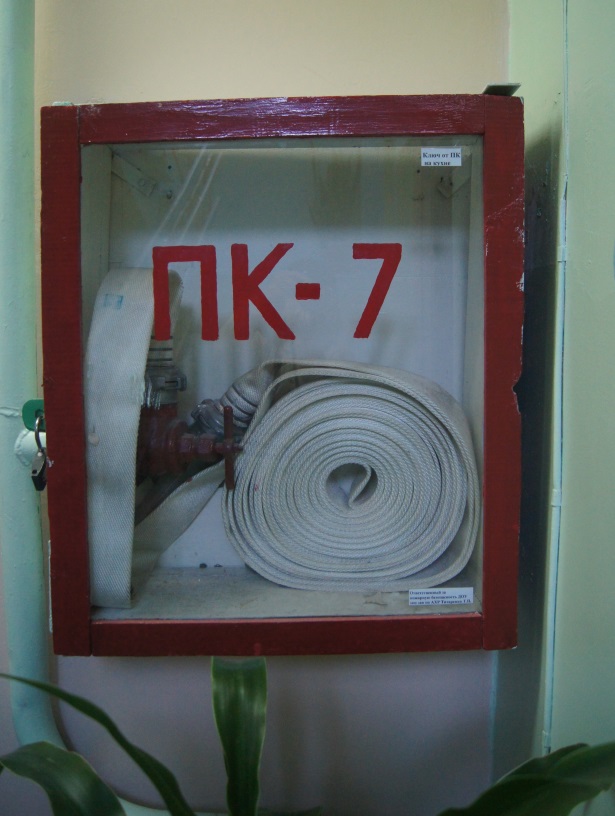 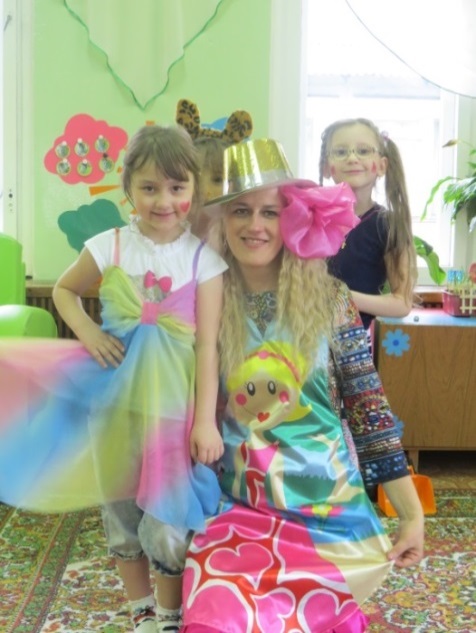 Праздники и развлечения для детей
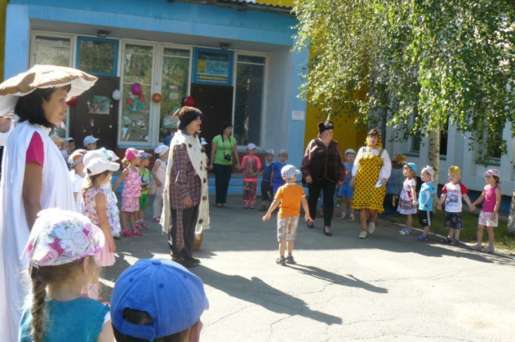 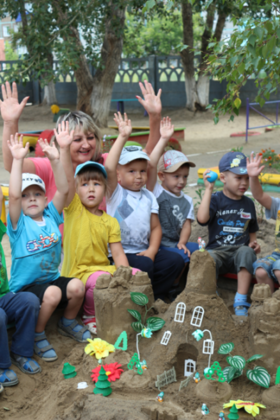 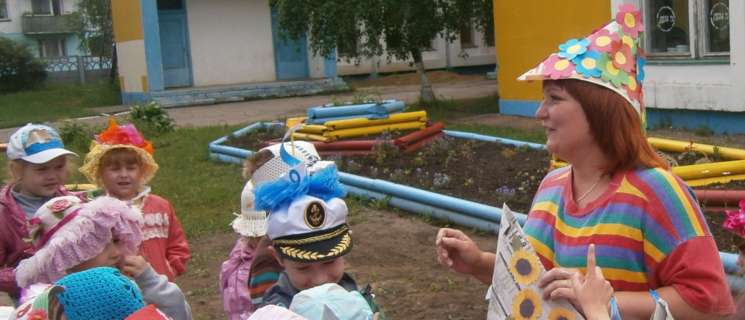 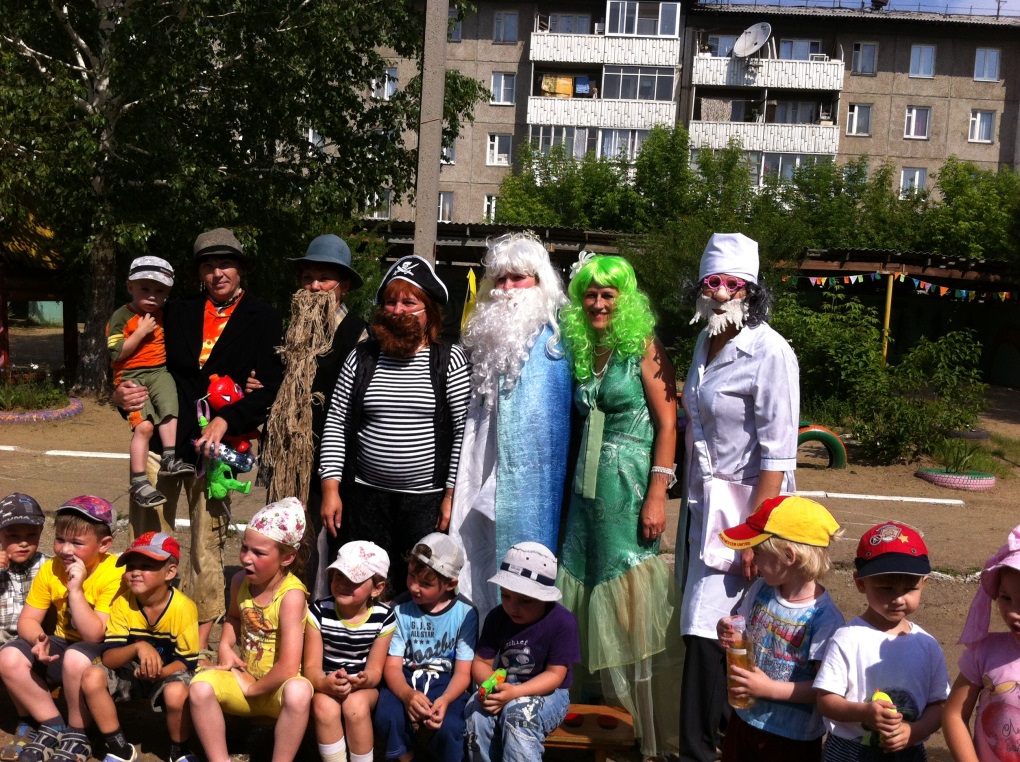 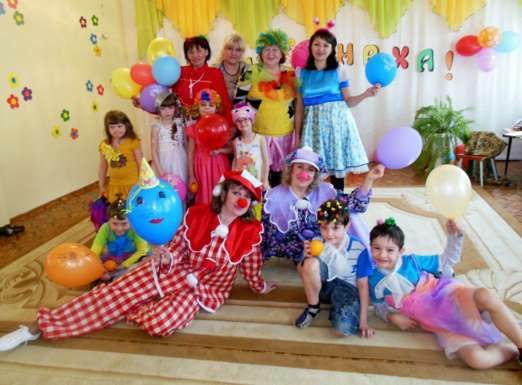 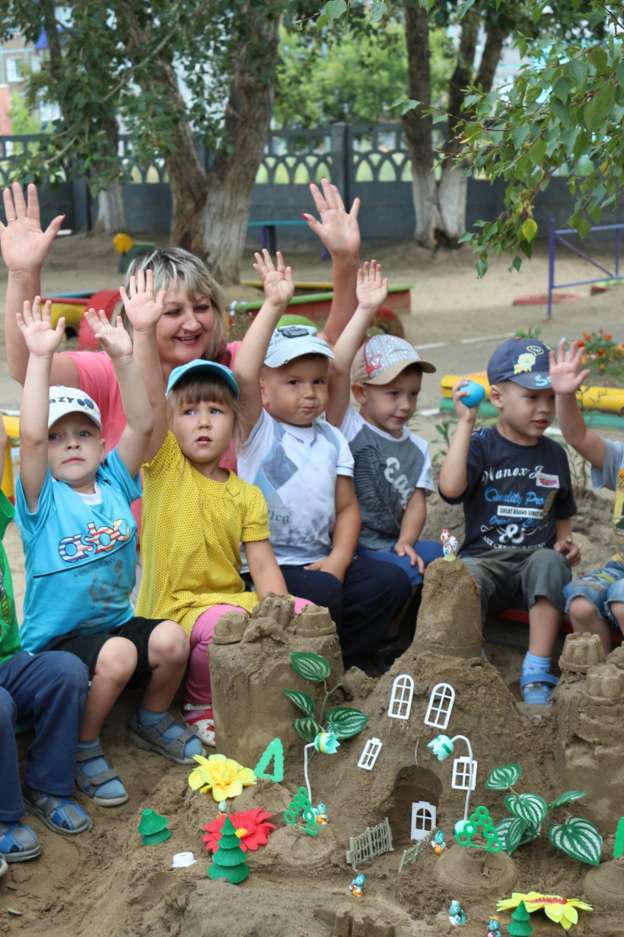 Традиции коллектива
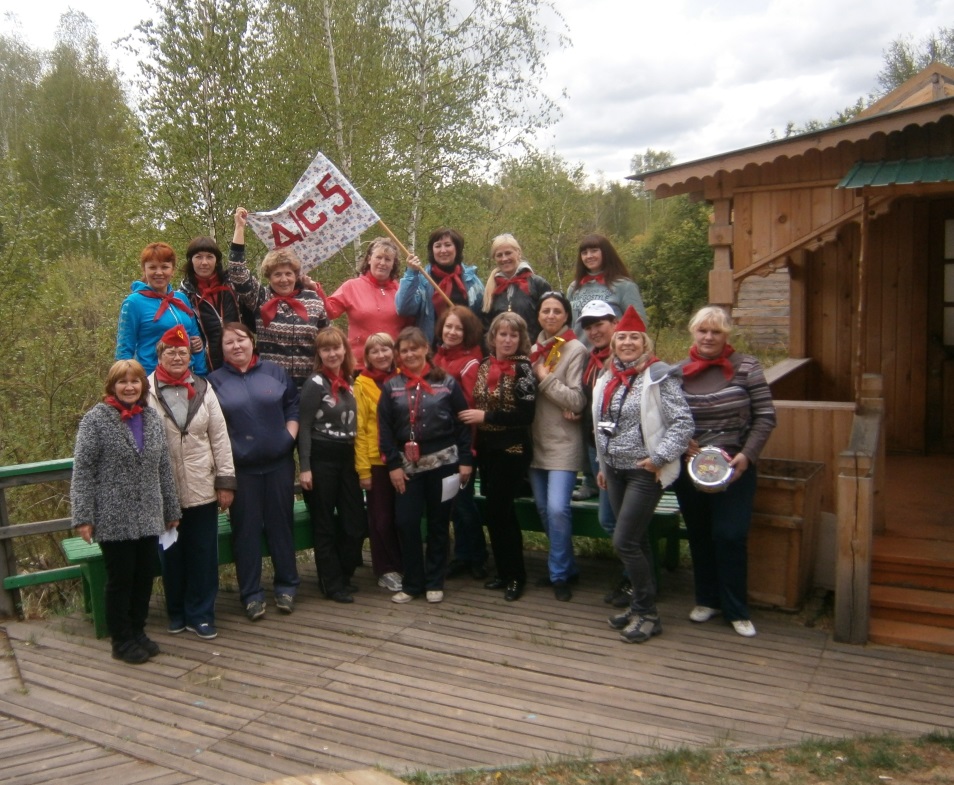 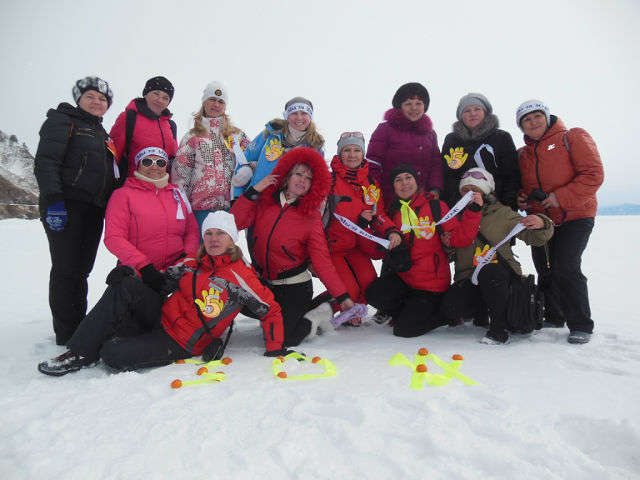 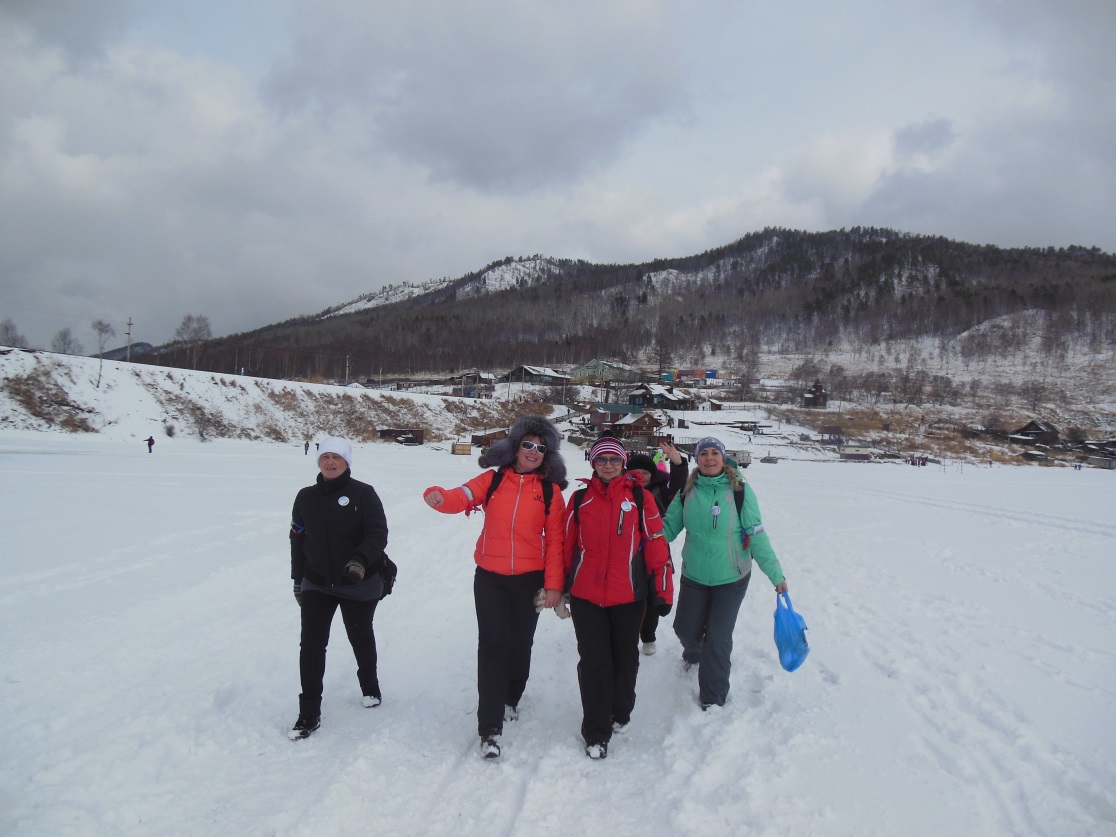 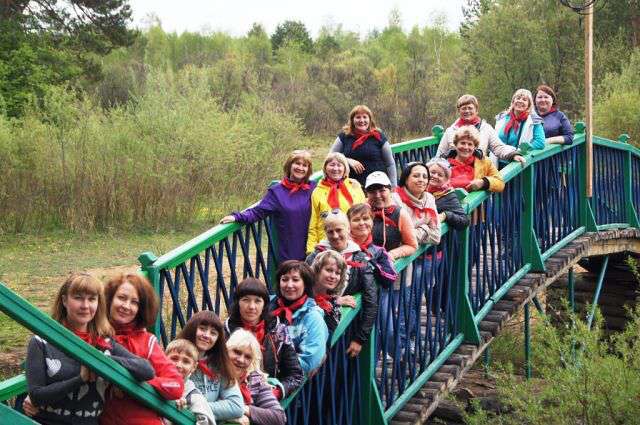 Высокий творческий и спортивный  потенциал педагогов
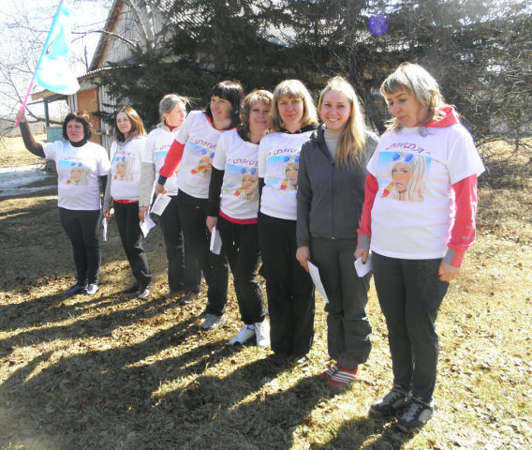 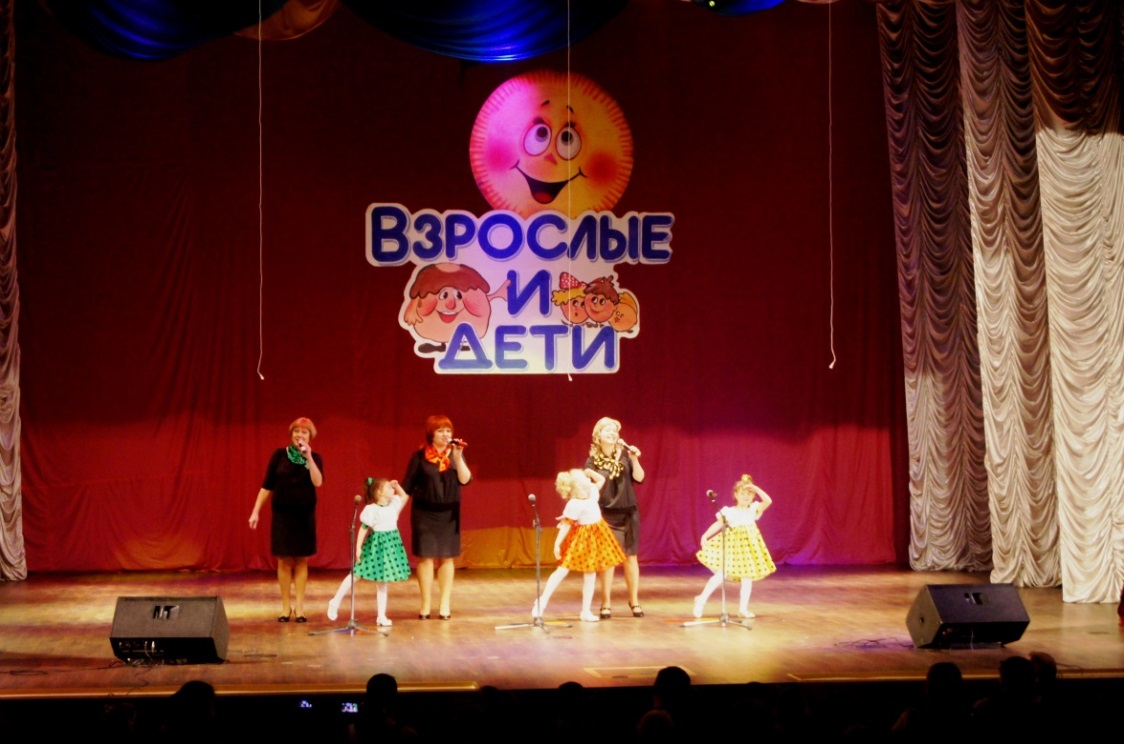 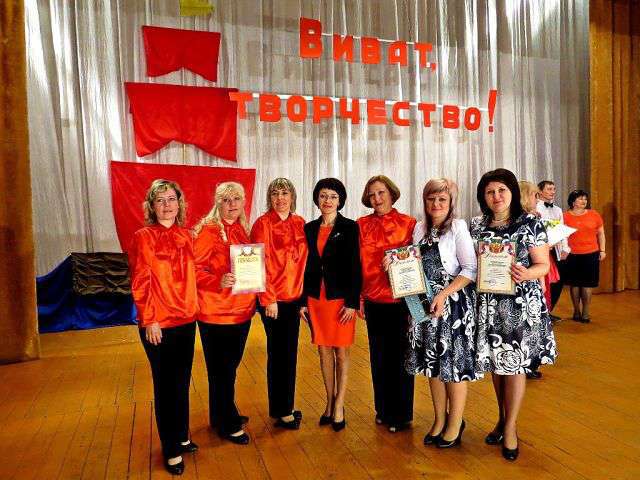 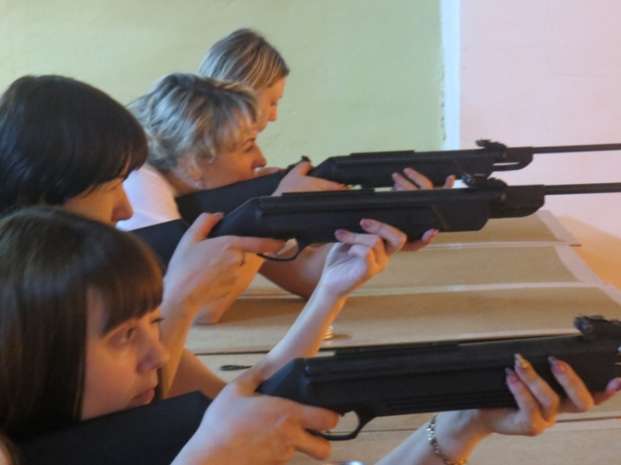 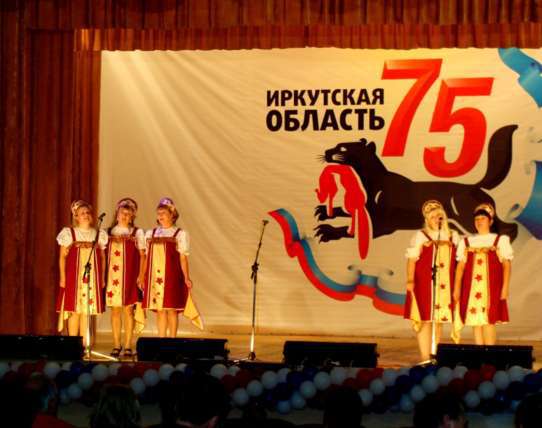 Там, где радость живёт,
Там, где детство цветёт,
Где улыбкой согреты сердца,

Там, где солнечный свет,
Там, где слёз детских нет,
И игрушкам не видно конца,

Это наш общий дом,
Храм прекрасной души,
Он объят и теплом и заботой
Если сердце своё детям ты отдаёшь,
Разве это зовётся работой?

Пусть прекрасная стайка
Пушистых птенцов
Оперится в надёжных 
объятьях…
И отправится в путь,
Чтоб талантом блеснуть
И прекрасных побед добиваться! 
             
        Мелентьева Е.Г., учитель-логопед
           МБДОУ «Детский сад №5»
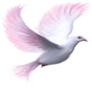 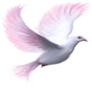 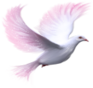 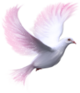 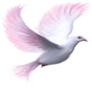 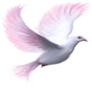 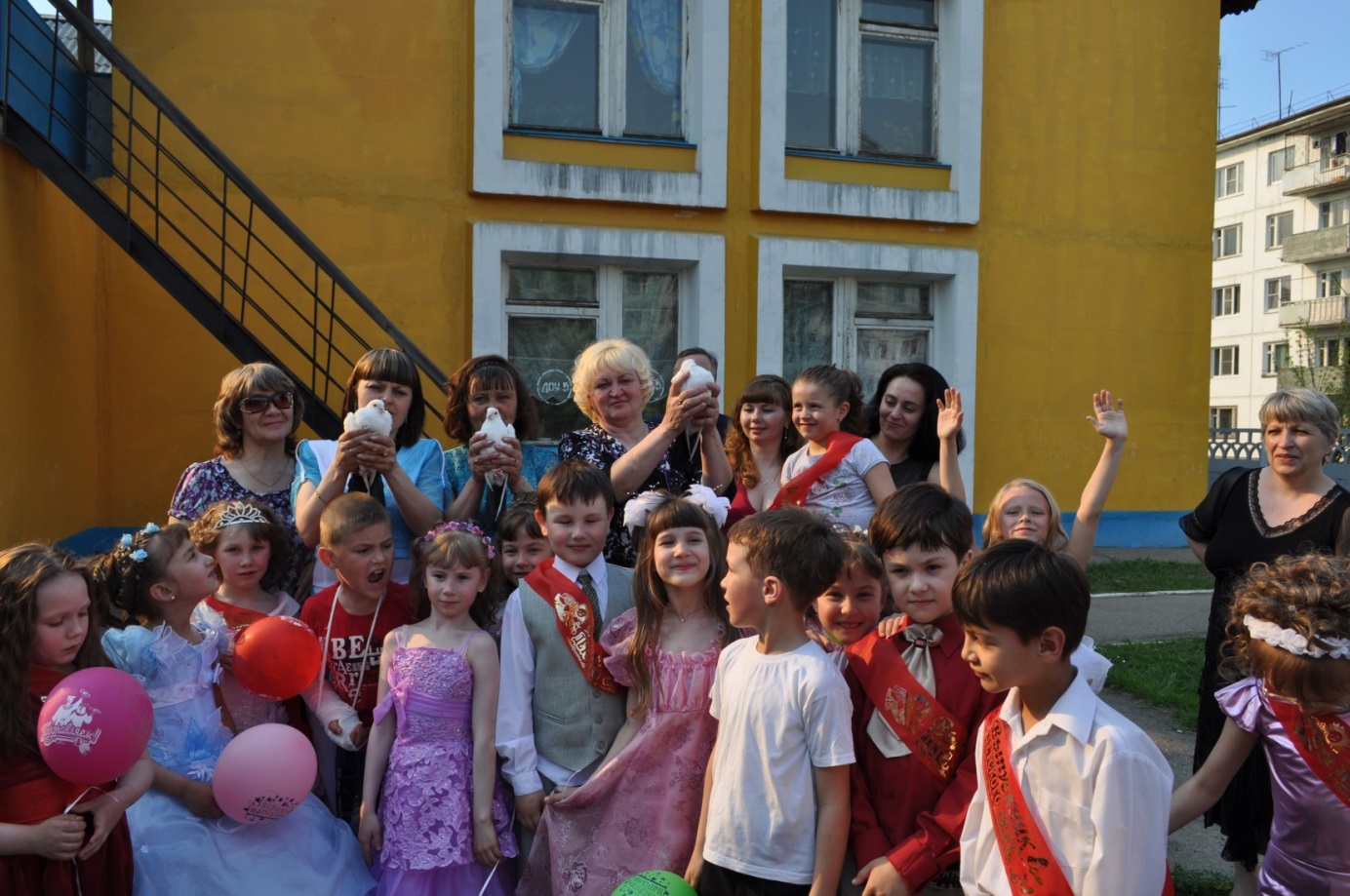 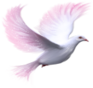 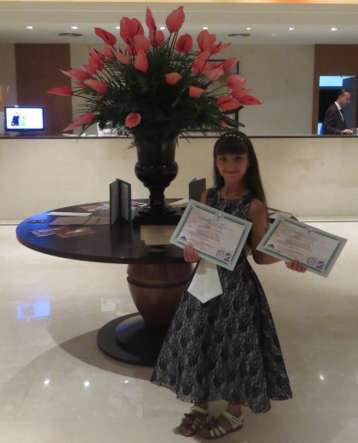 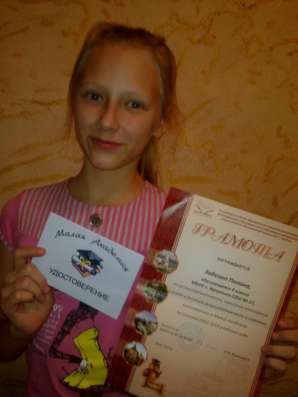 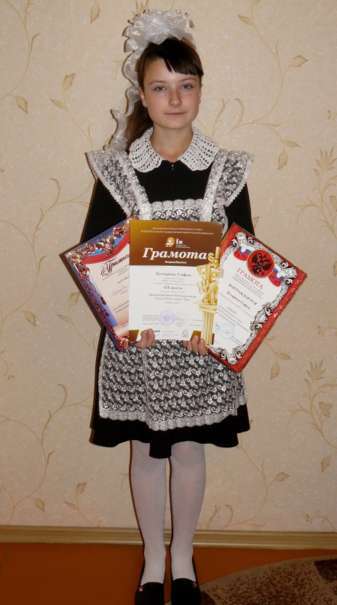 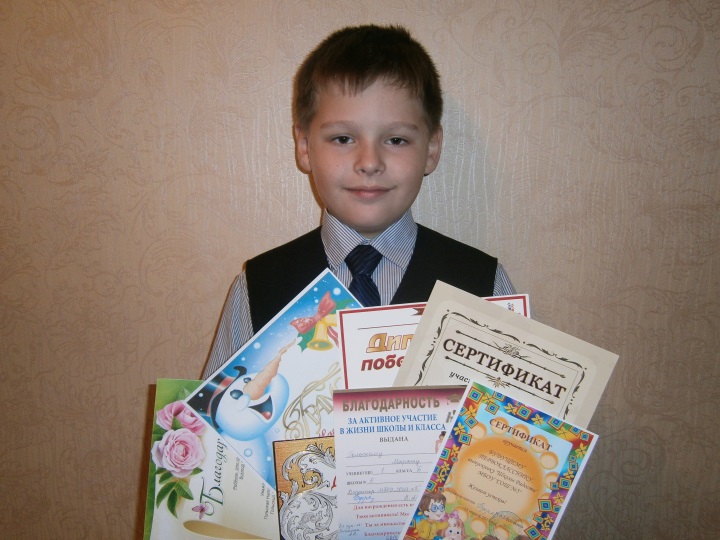 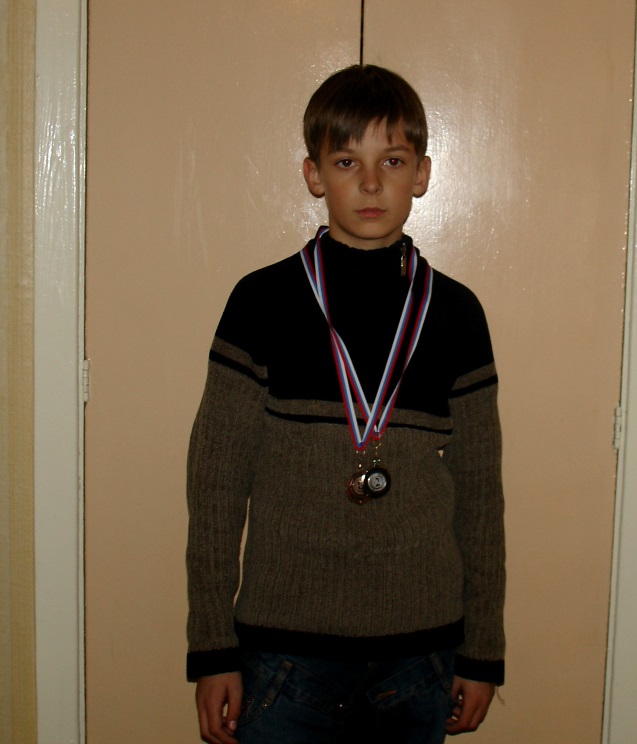 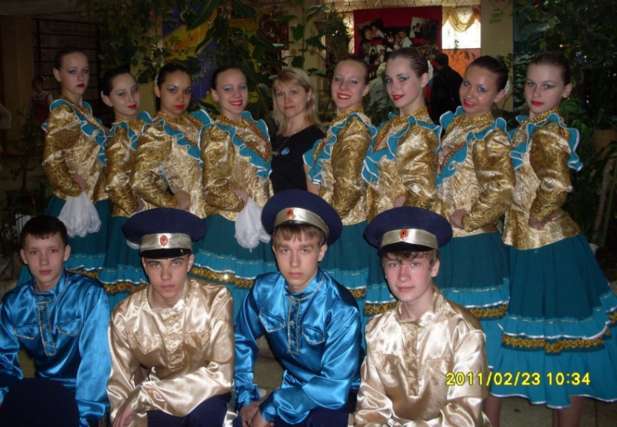 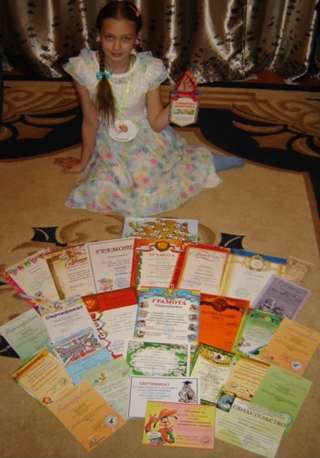 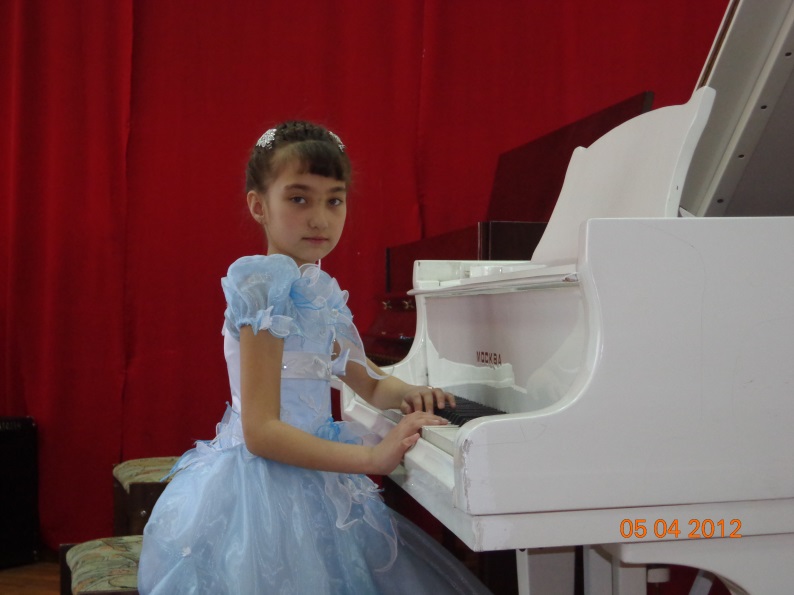 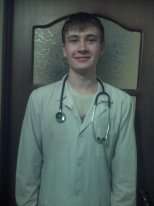 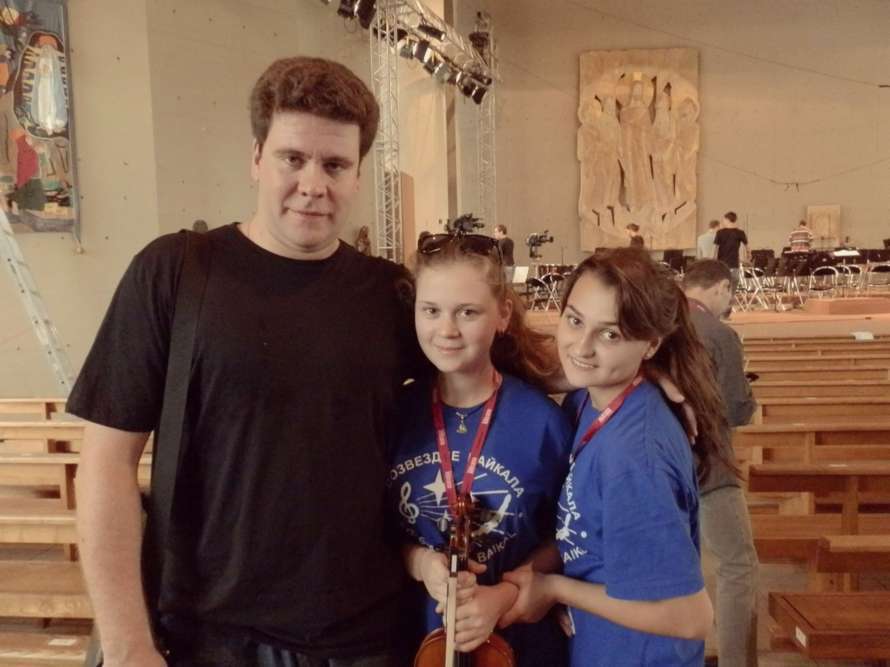 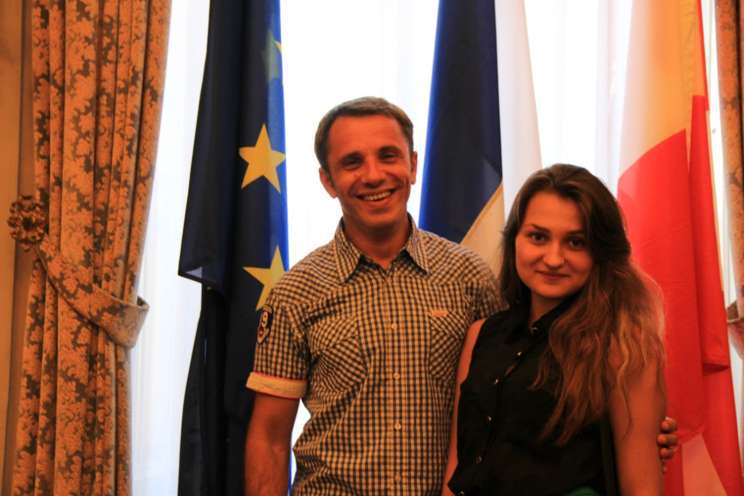 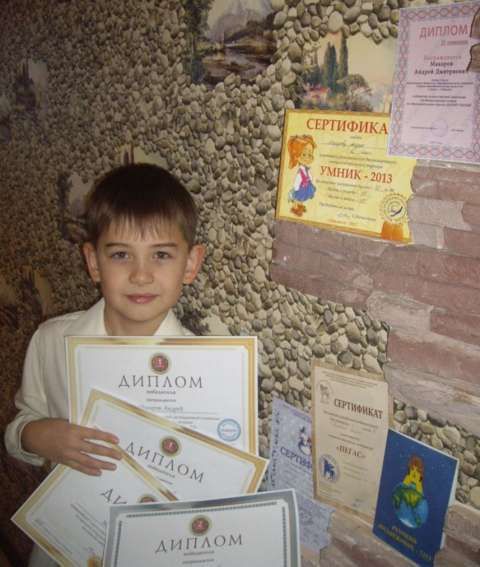 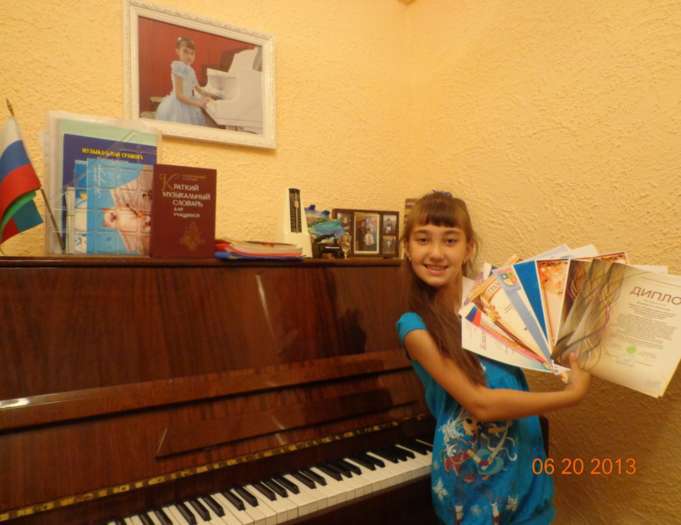 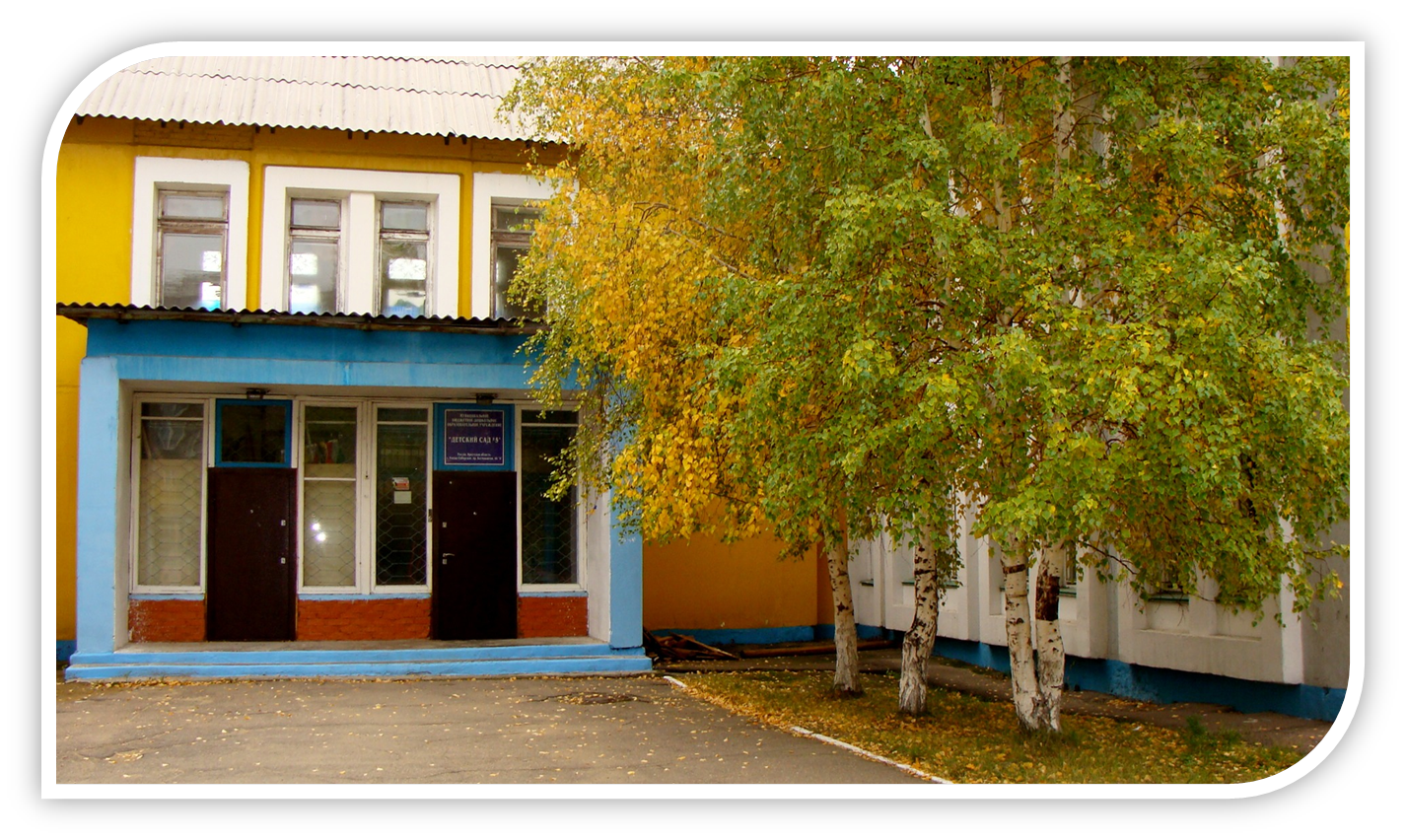 Благодарим за внимание!